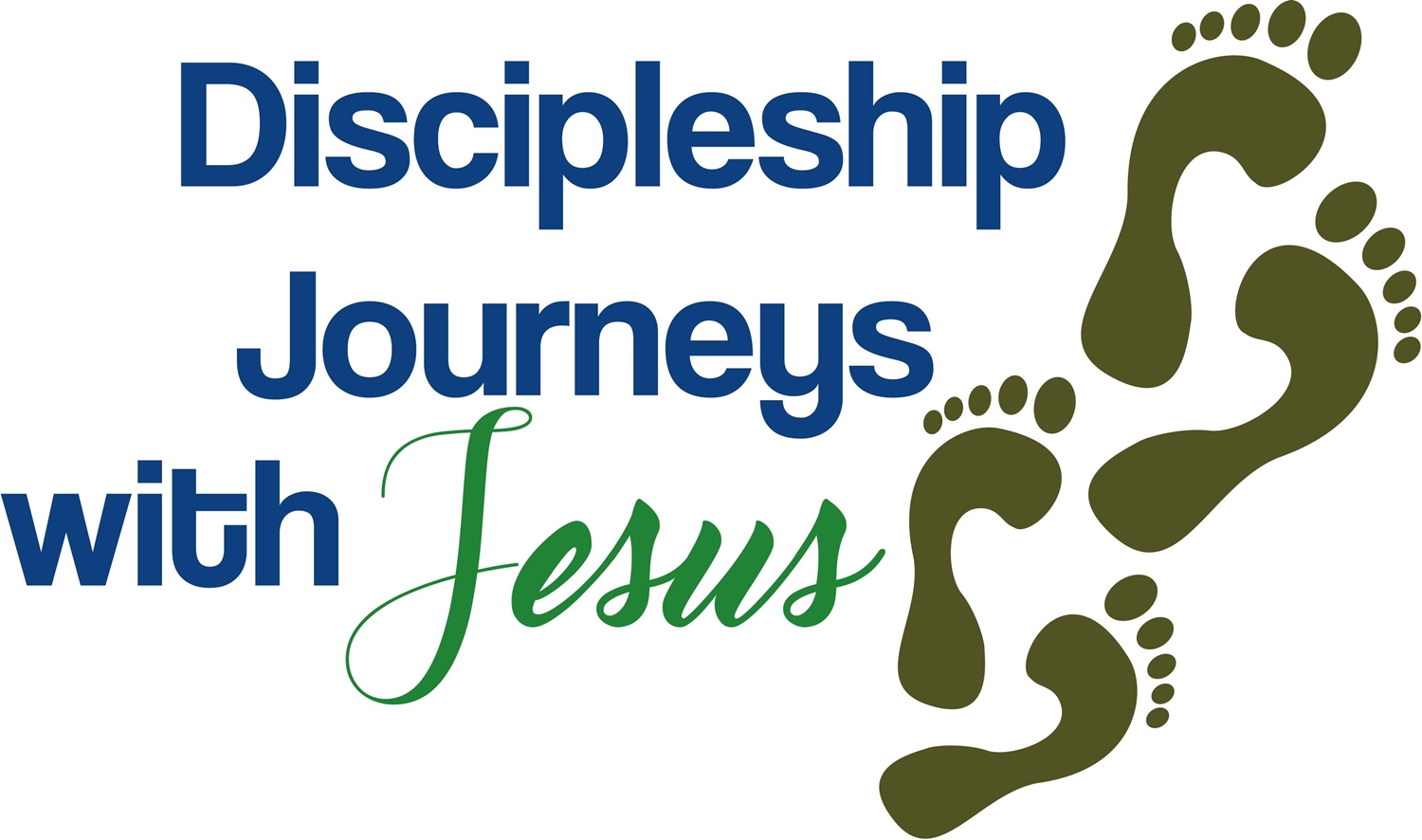 10 Practical Reasons for Discipling
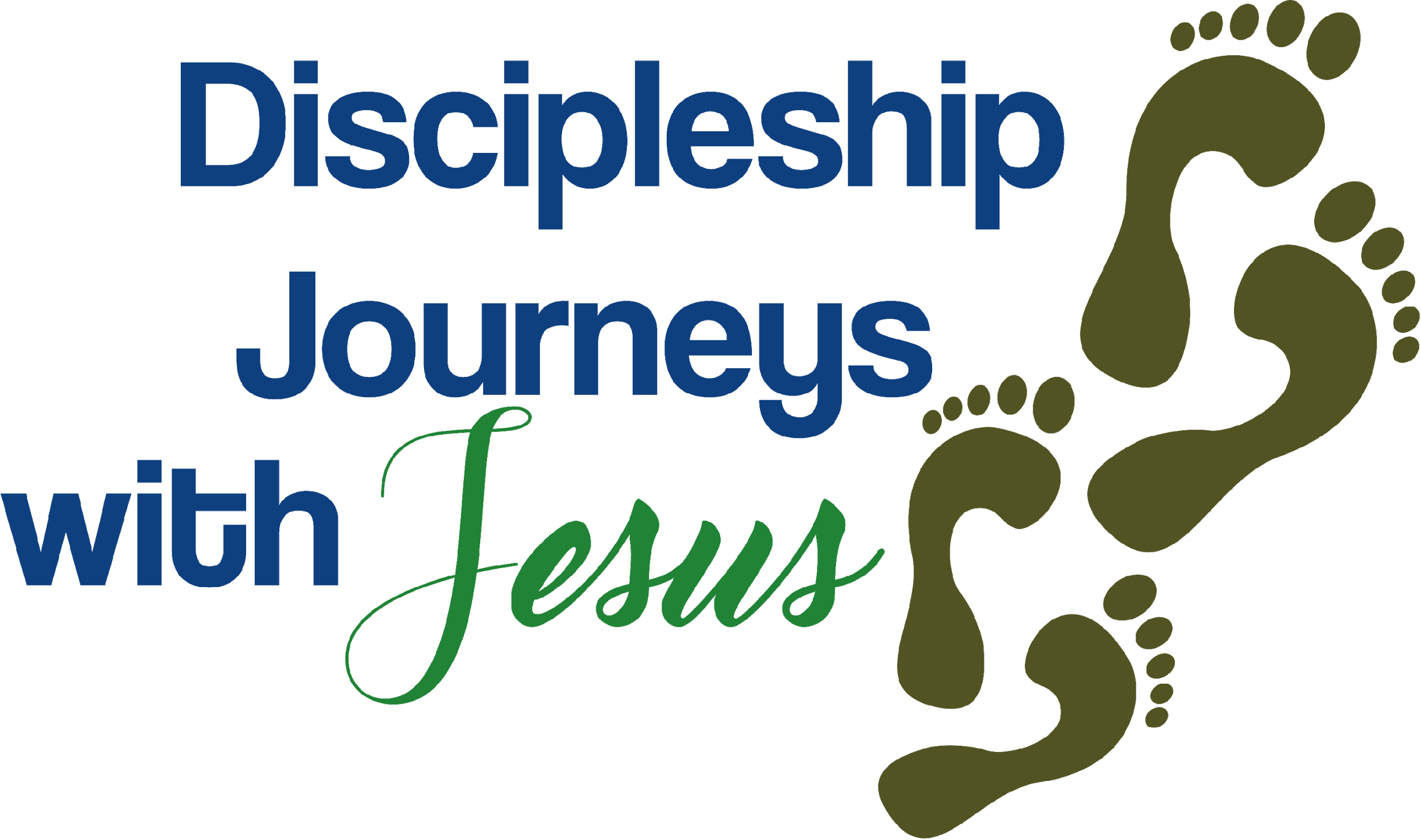 5 Reasons to be Discipled 

	1. The joy of true 		 	 
		  fellowship. 

	2. The joy of growing  
       in Christlikeness.
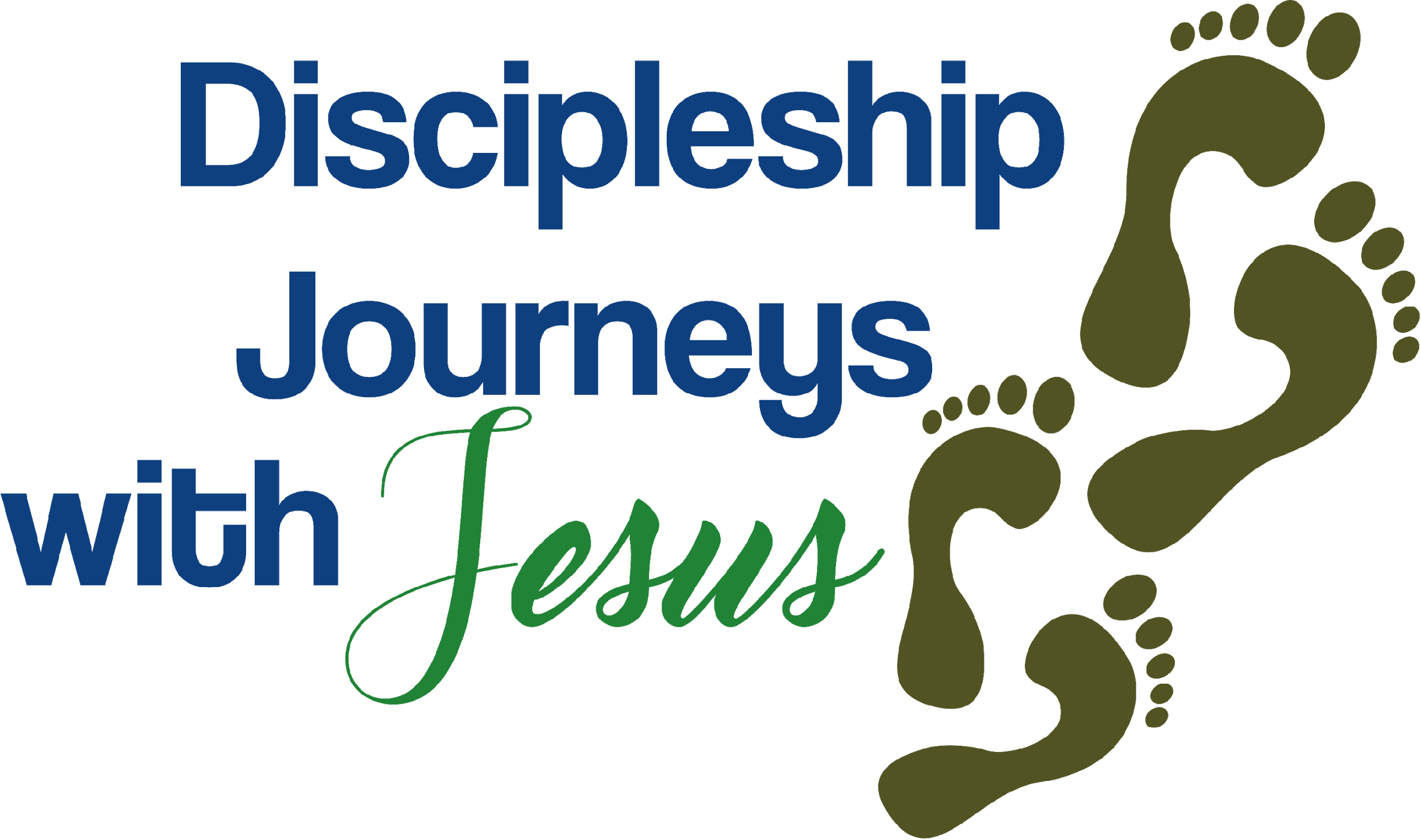 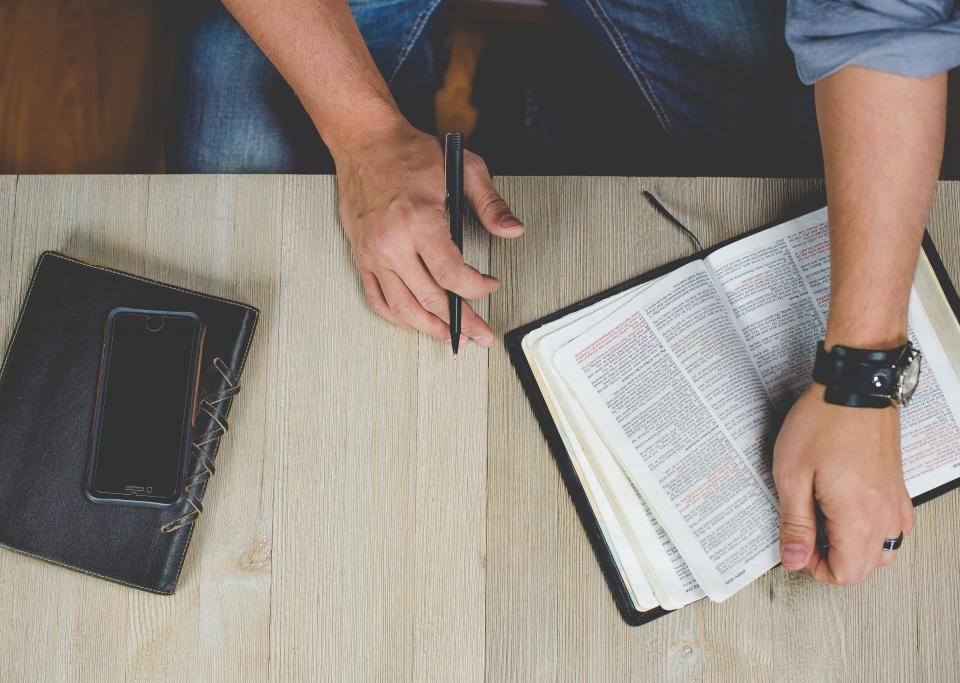 “But whenever someone turns to the Lord, the veil is taken away. For the Lord is the Spirit, and wherever the Spirit of the Lord is, there is freedom.
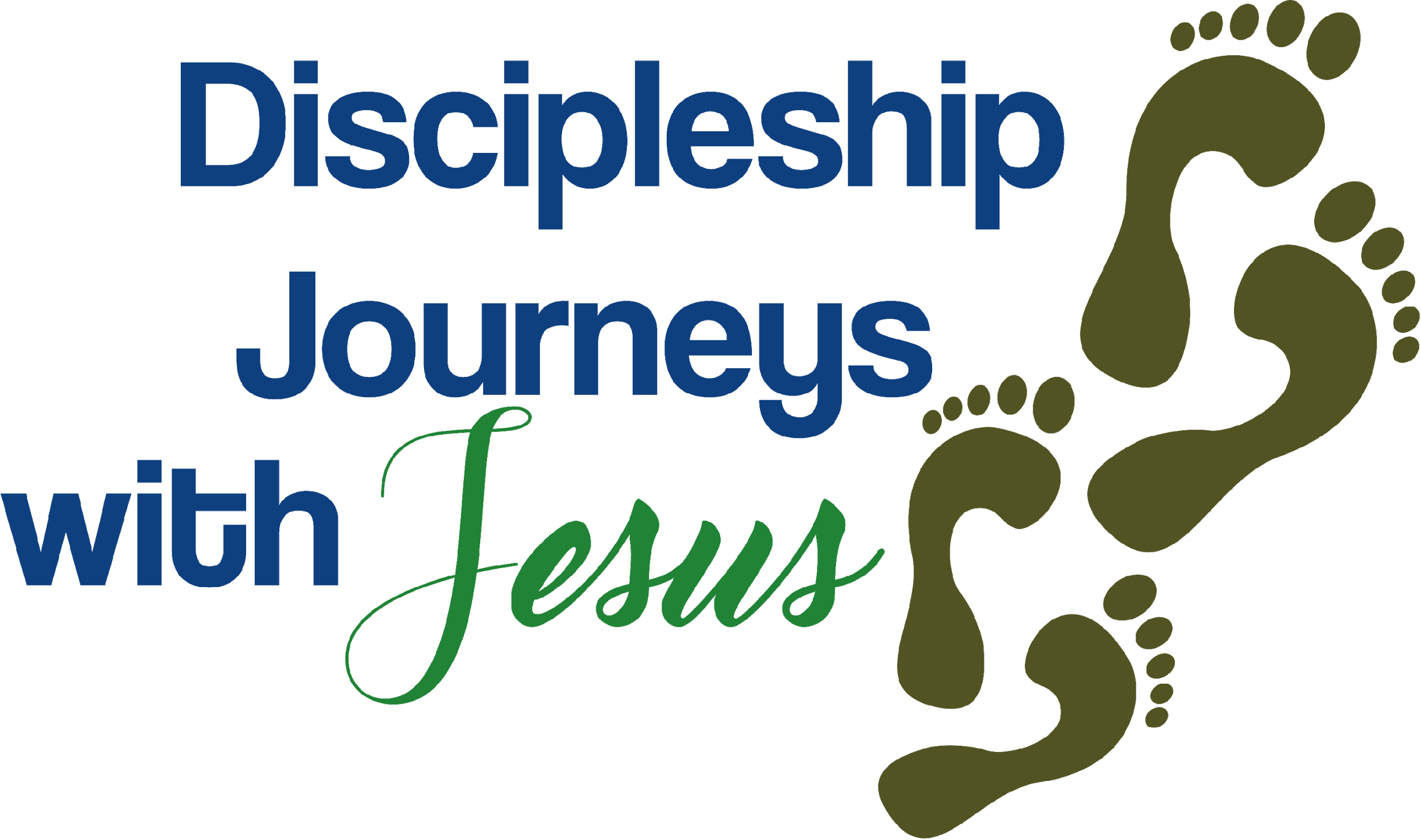 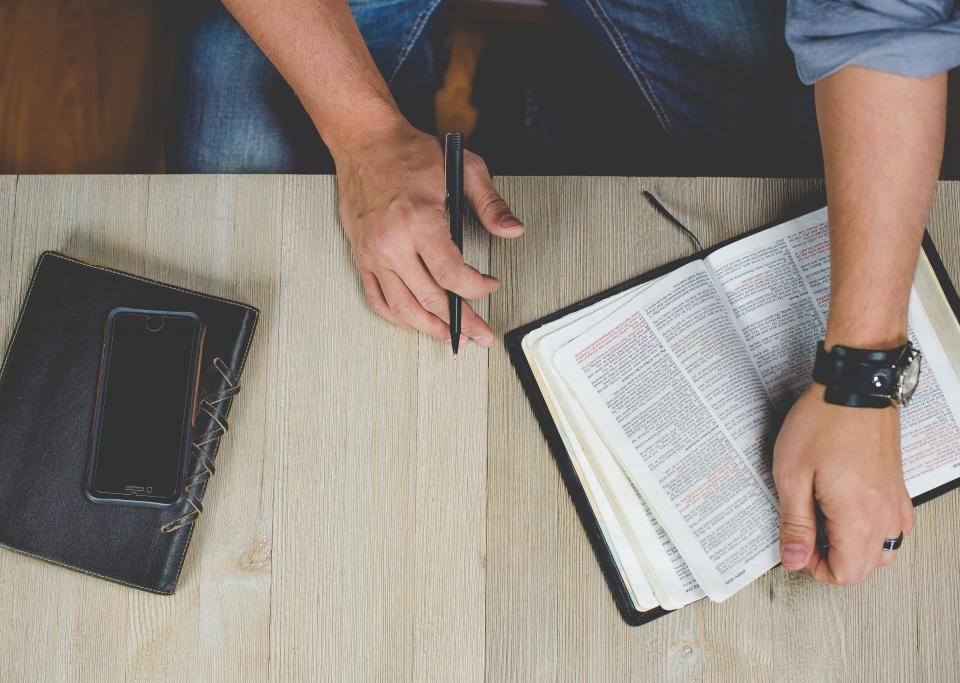 So all of us who have had that veil removed can see and reflect the glory of the Lord. And the Lord—who is the Spirit—makes us more and more like him as we are changed into his glorious image.”
(2 Corinthians 3:16-18 NLT)
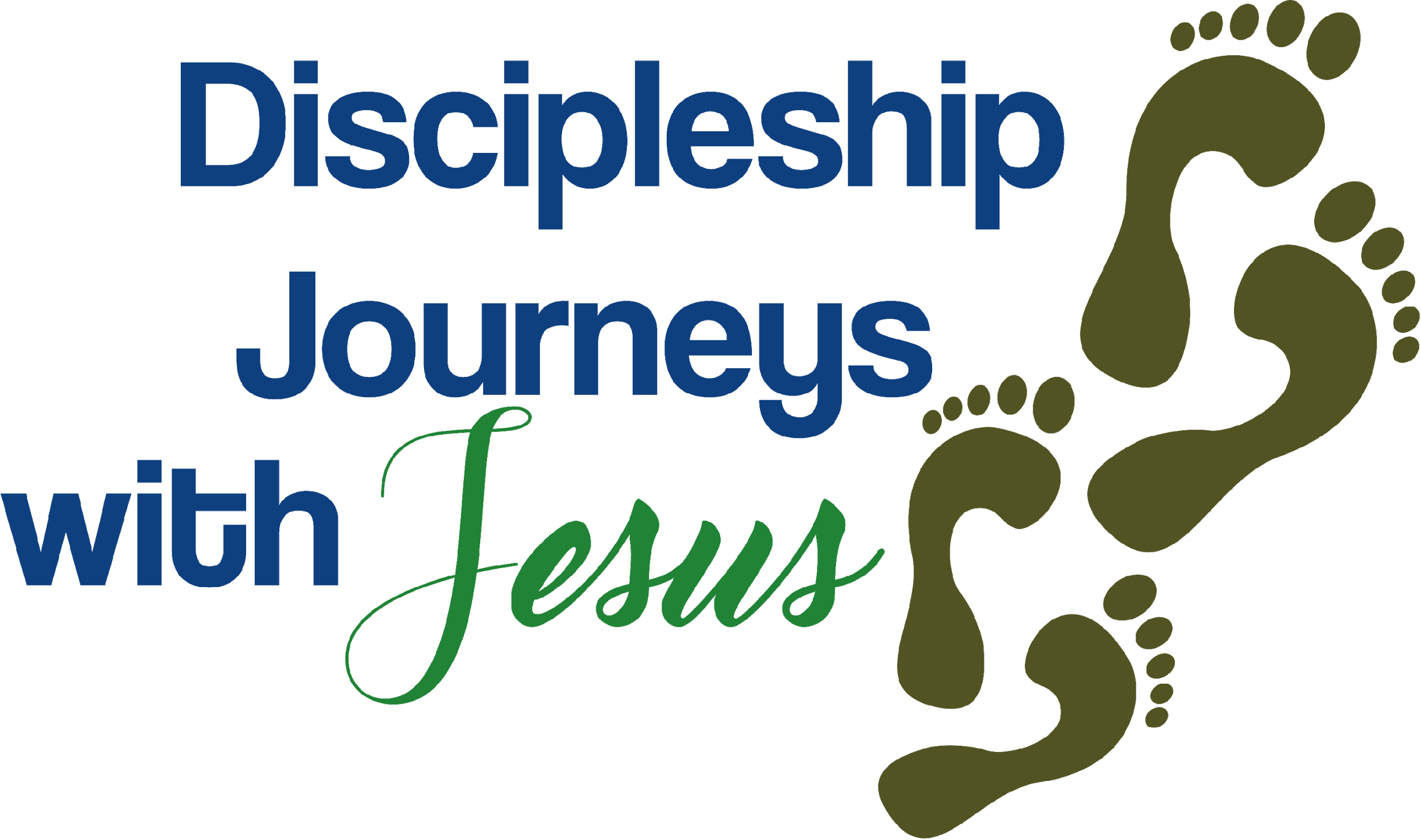 5 Reasons to be Discipled 
 
	3. The Joy of fulfilling  
      your destiny.
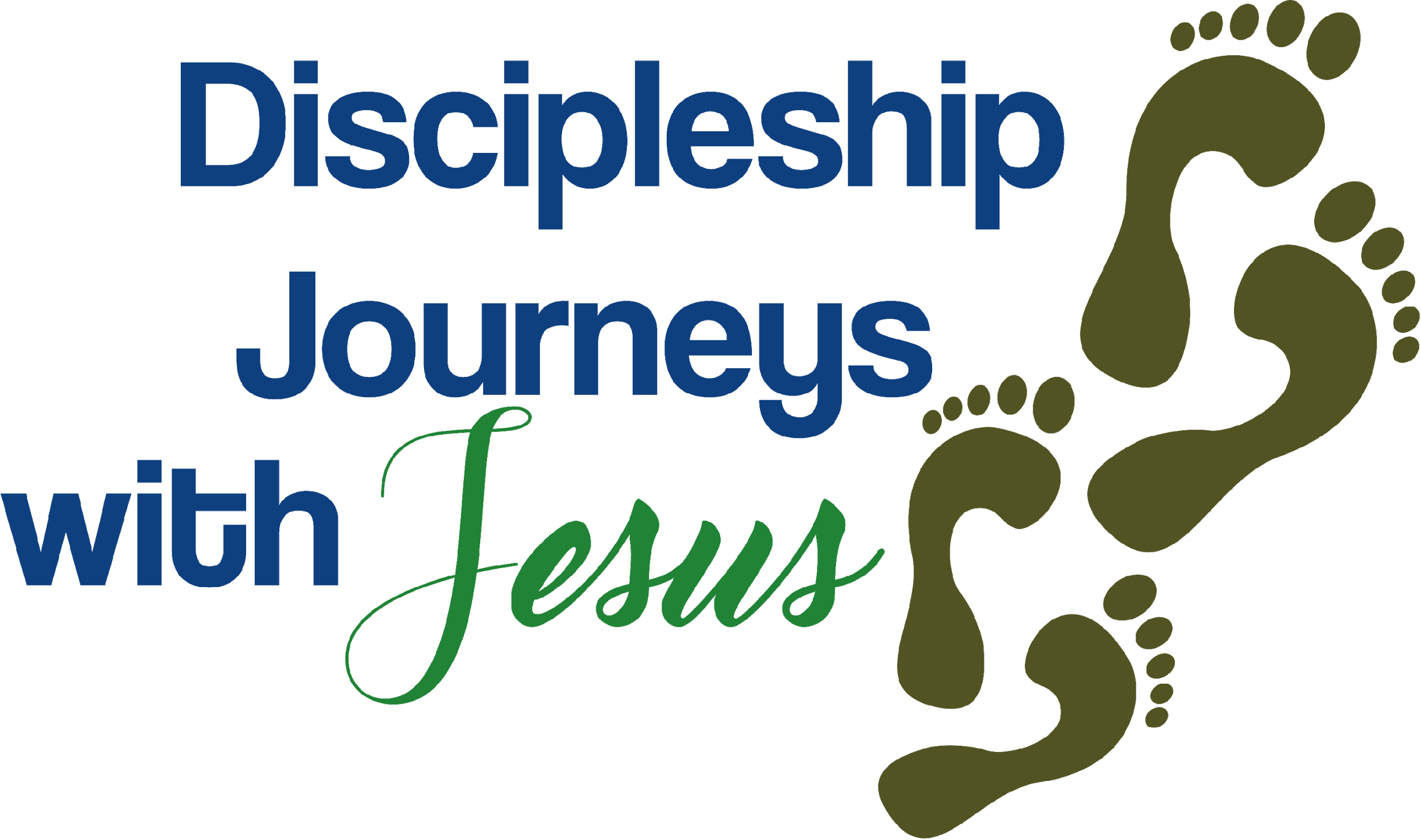 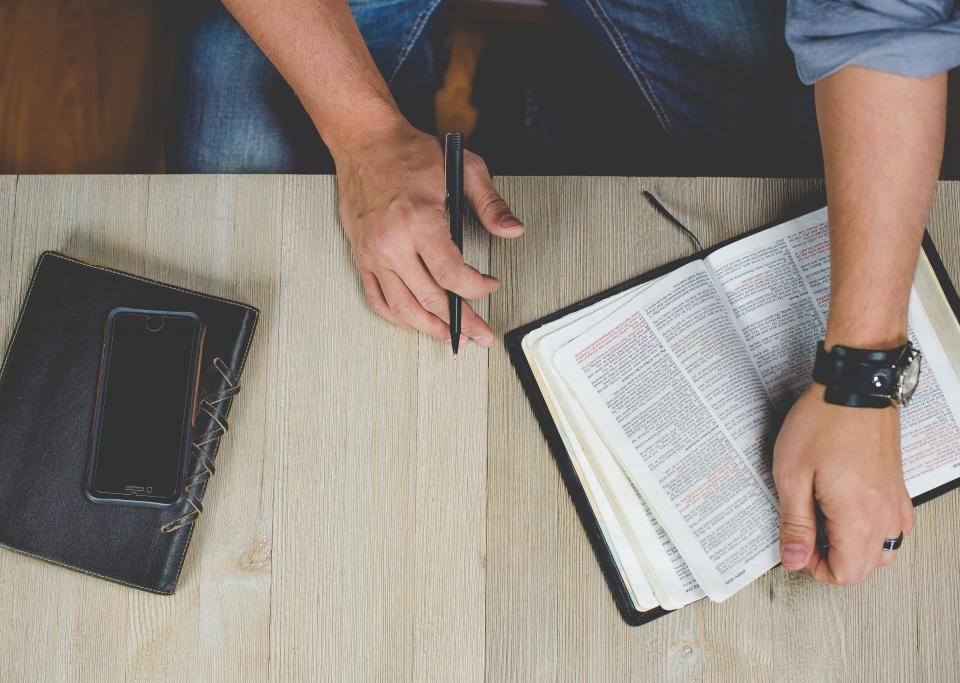 “For we are God’s masterpiece. He has created us anew in Christ Jesus, so we can do the good things he planned for us long ago.”
 (Ephesians 2:10 NLT)
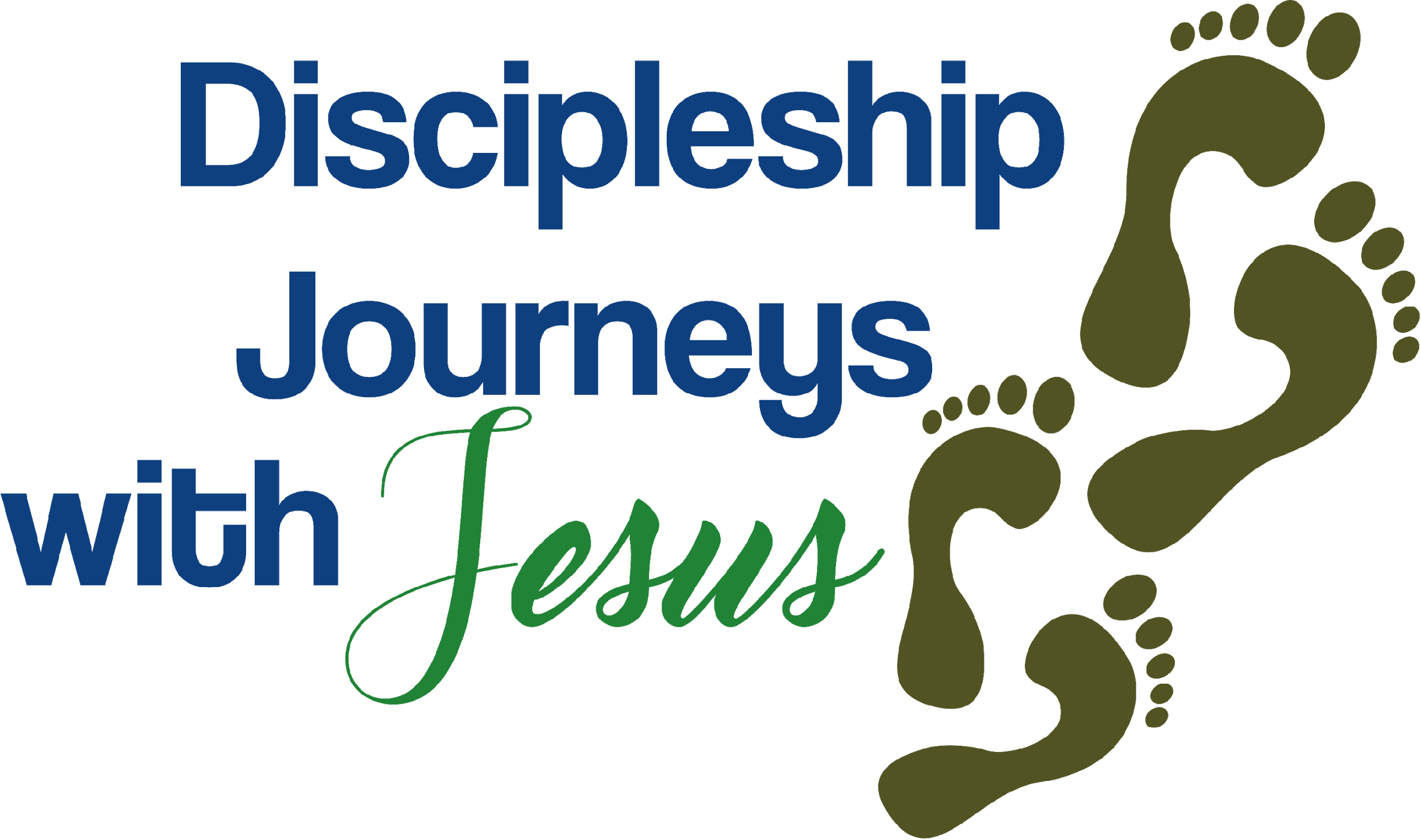 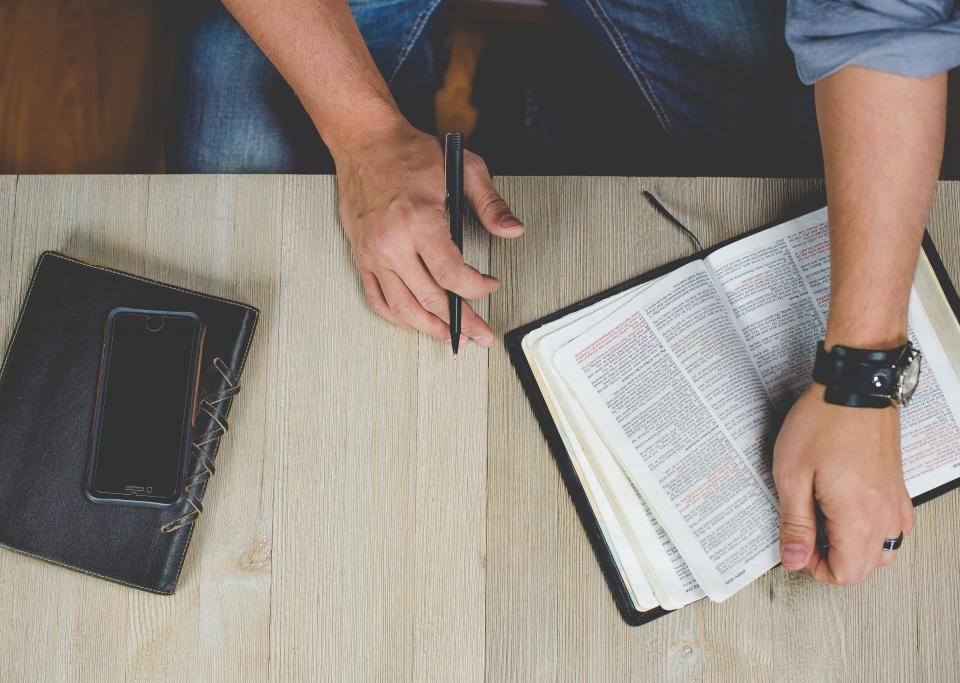 “You satisfy me more than the richest feast. I will praise you with songs of joy” 
(Psalm 63:5, NLT)
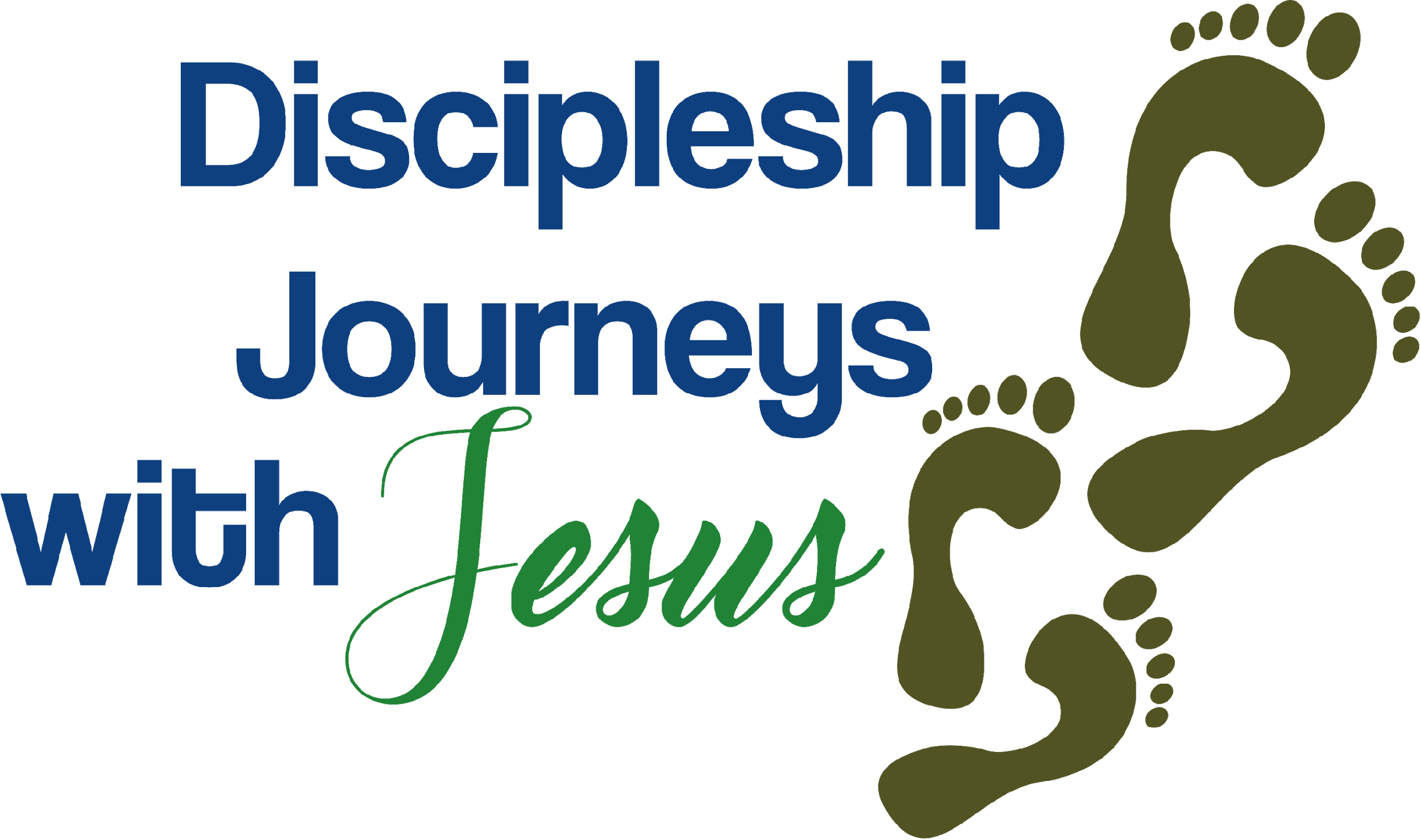 5 Reasons to be Discipled  

	4. The joy of getting 		  	    your questions  	     	  
      answered.
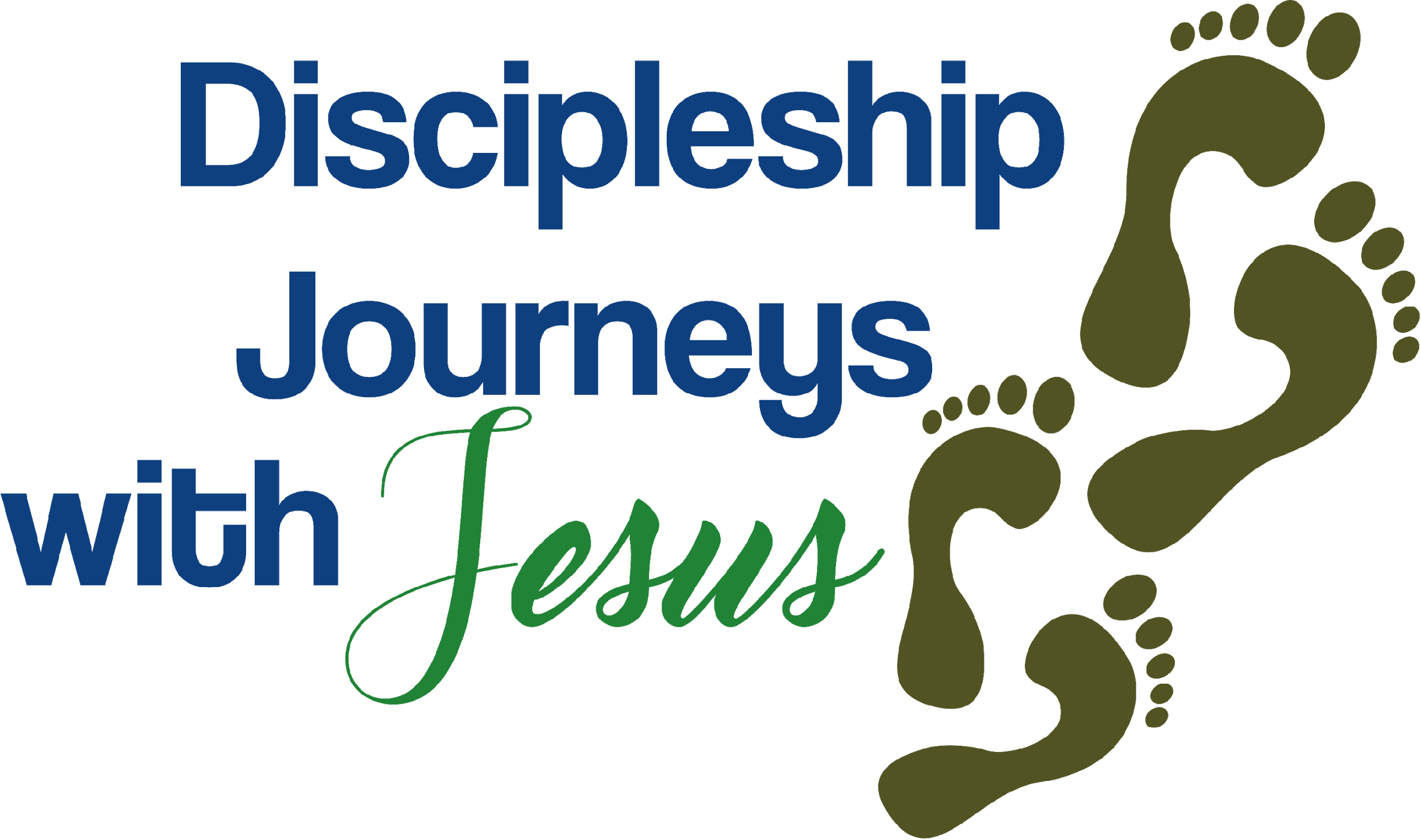 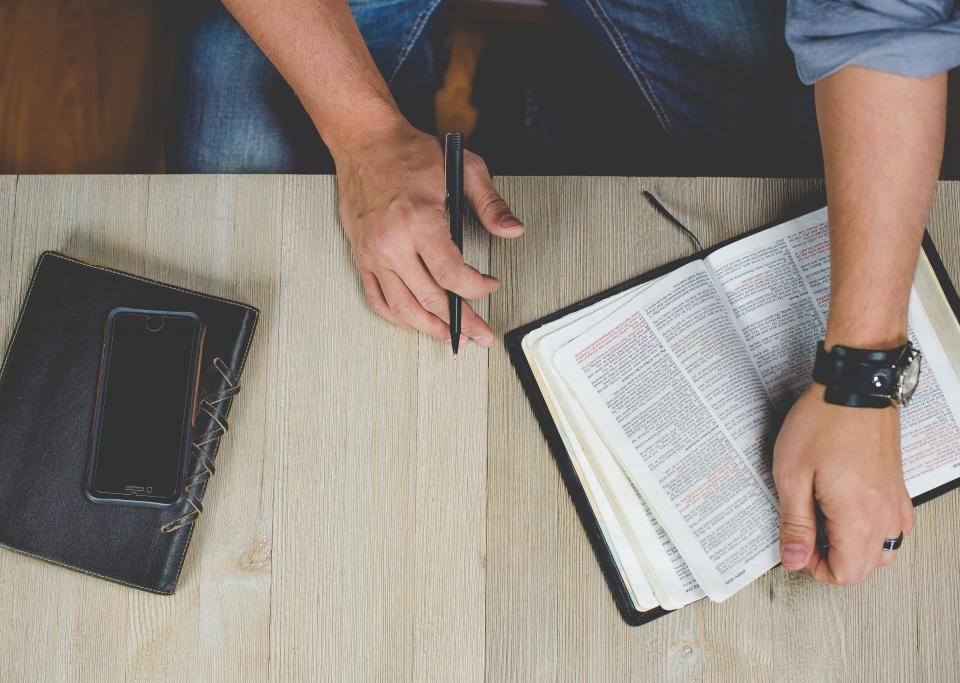 “Follow my example, as I follow the example of Christ.” 
(1 Corinthians 11:1 NIV)
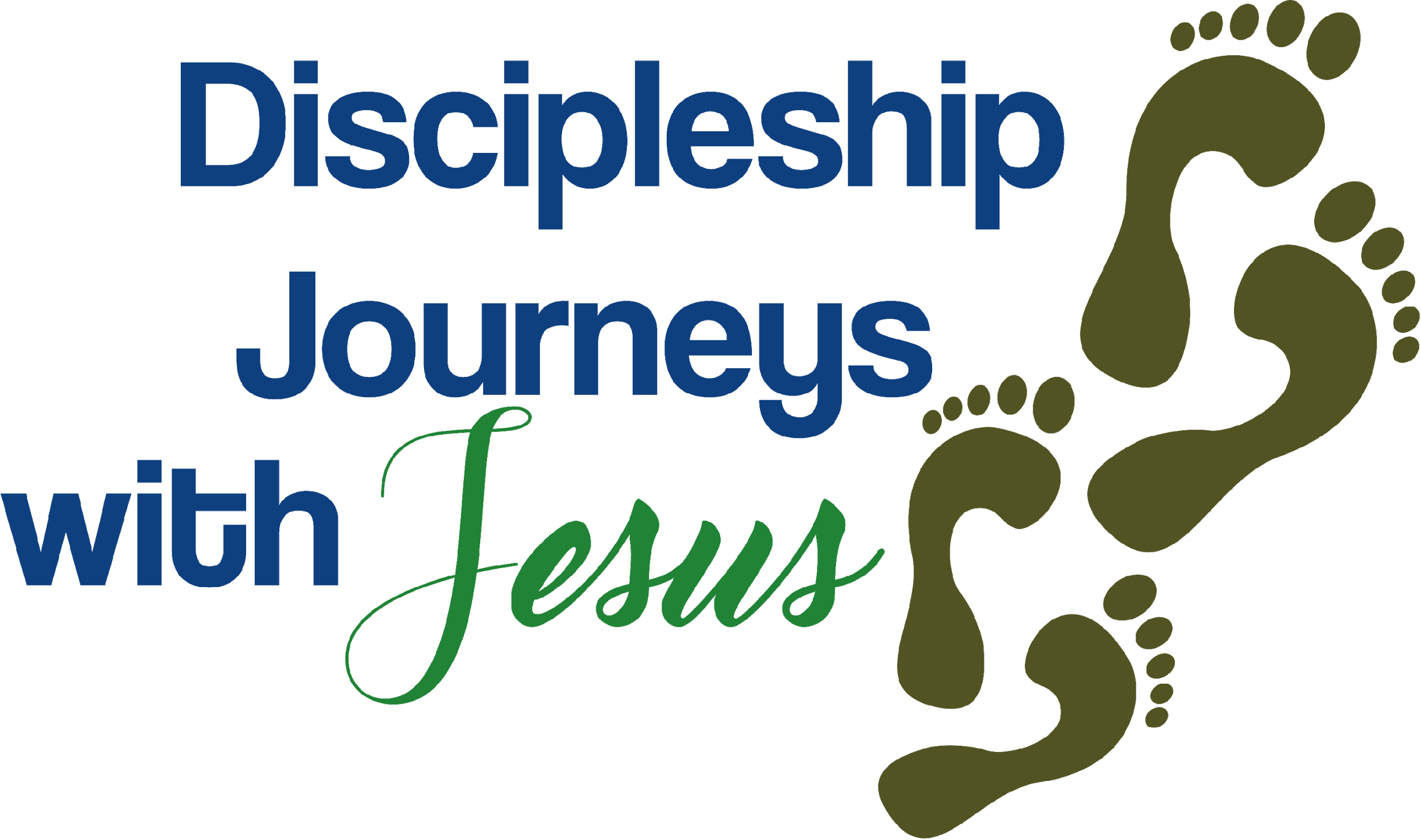 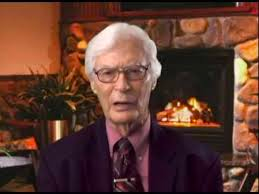 Floyd “Mac” McElveen
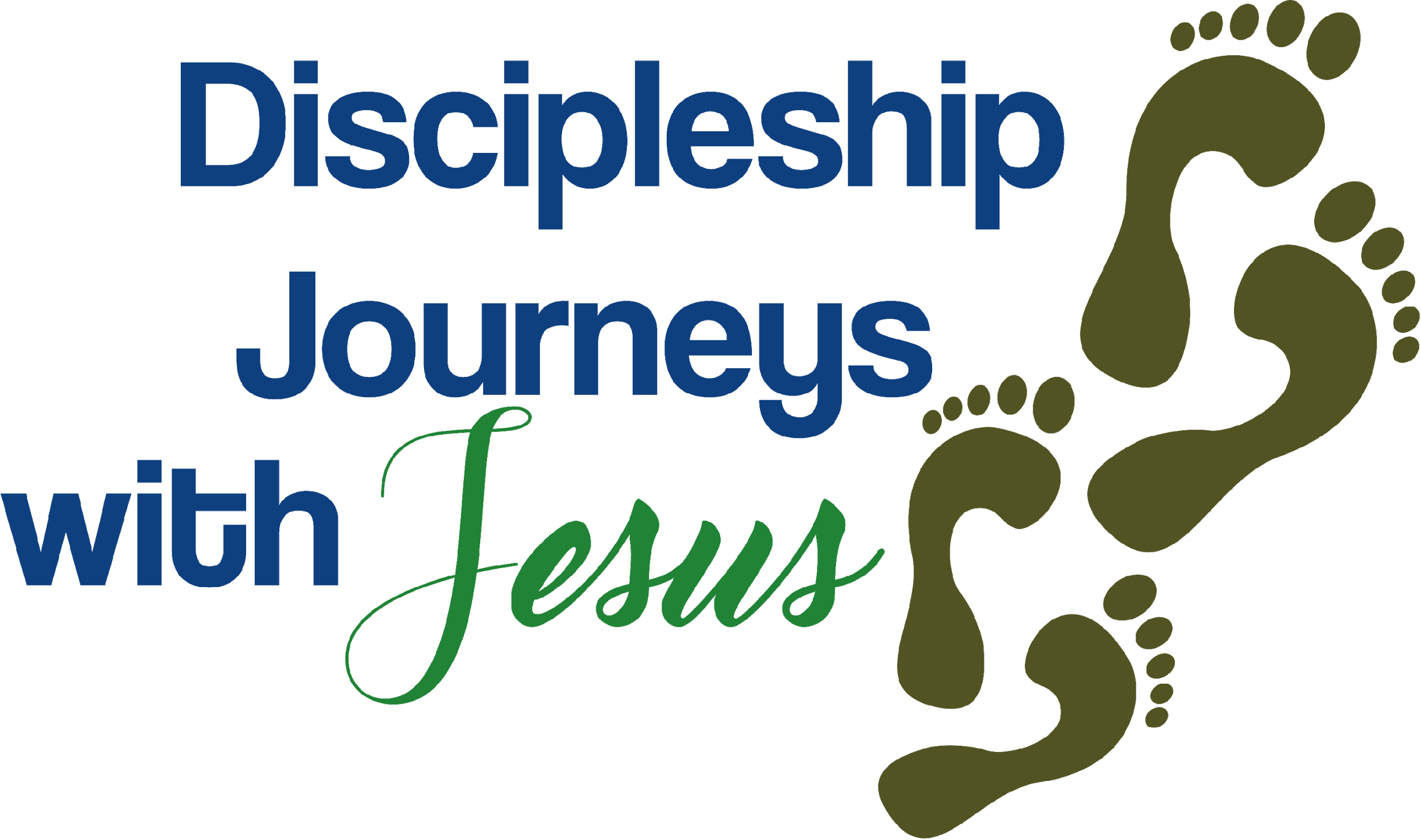 5 Reasons to be Discipled  

	5. The joy of knowing 	  
      how to disciple  
      others.
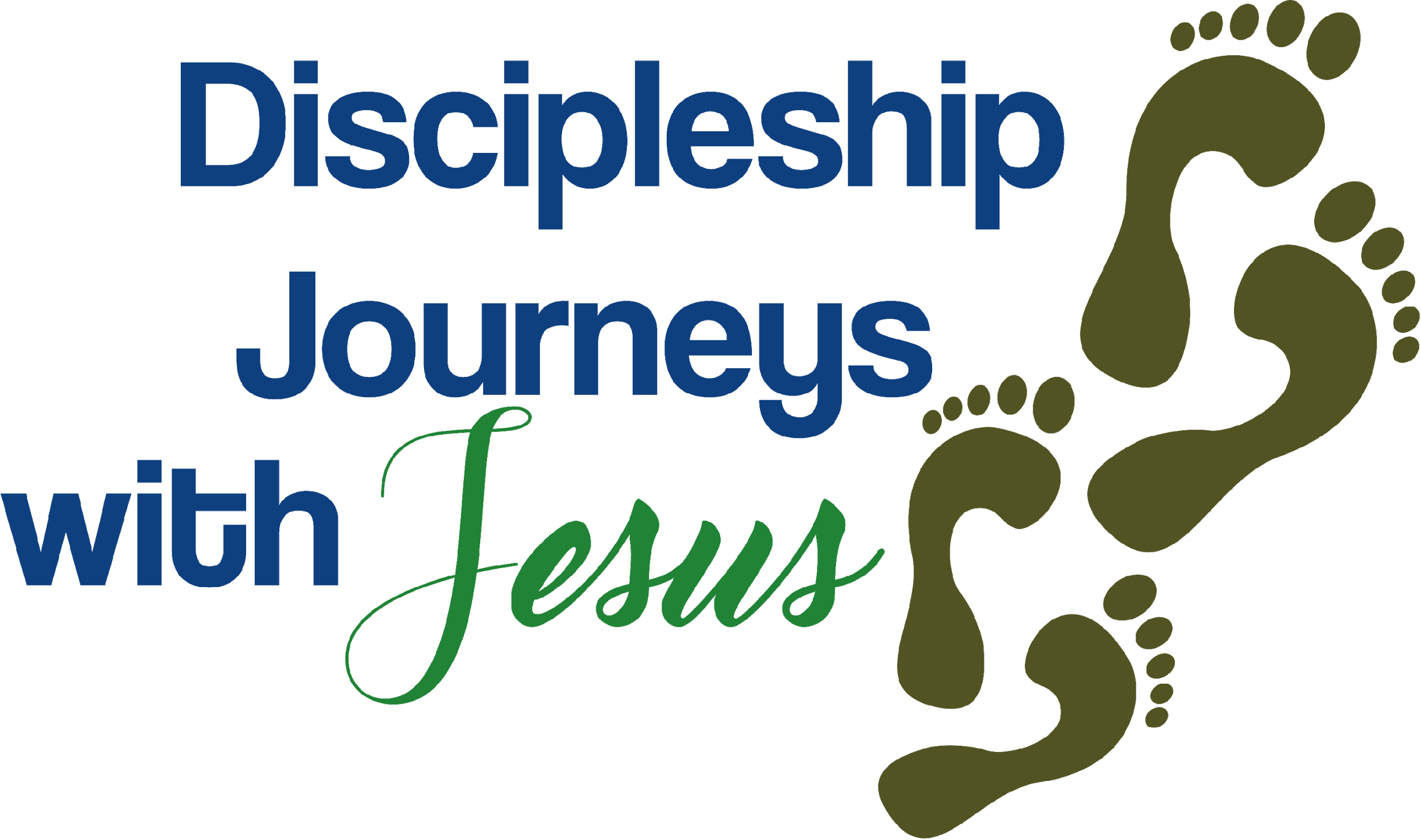 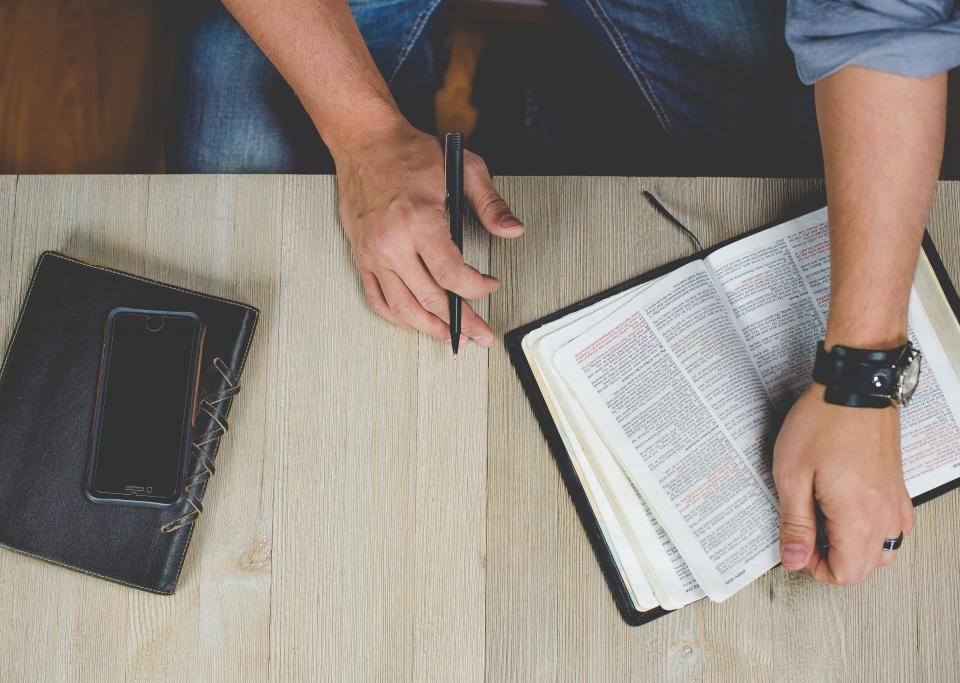 “I could have no greater joy than to hear that my children are following the truth.” 
(3 John 1:4 NLT)
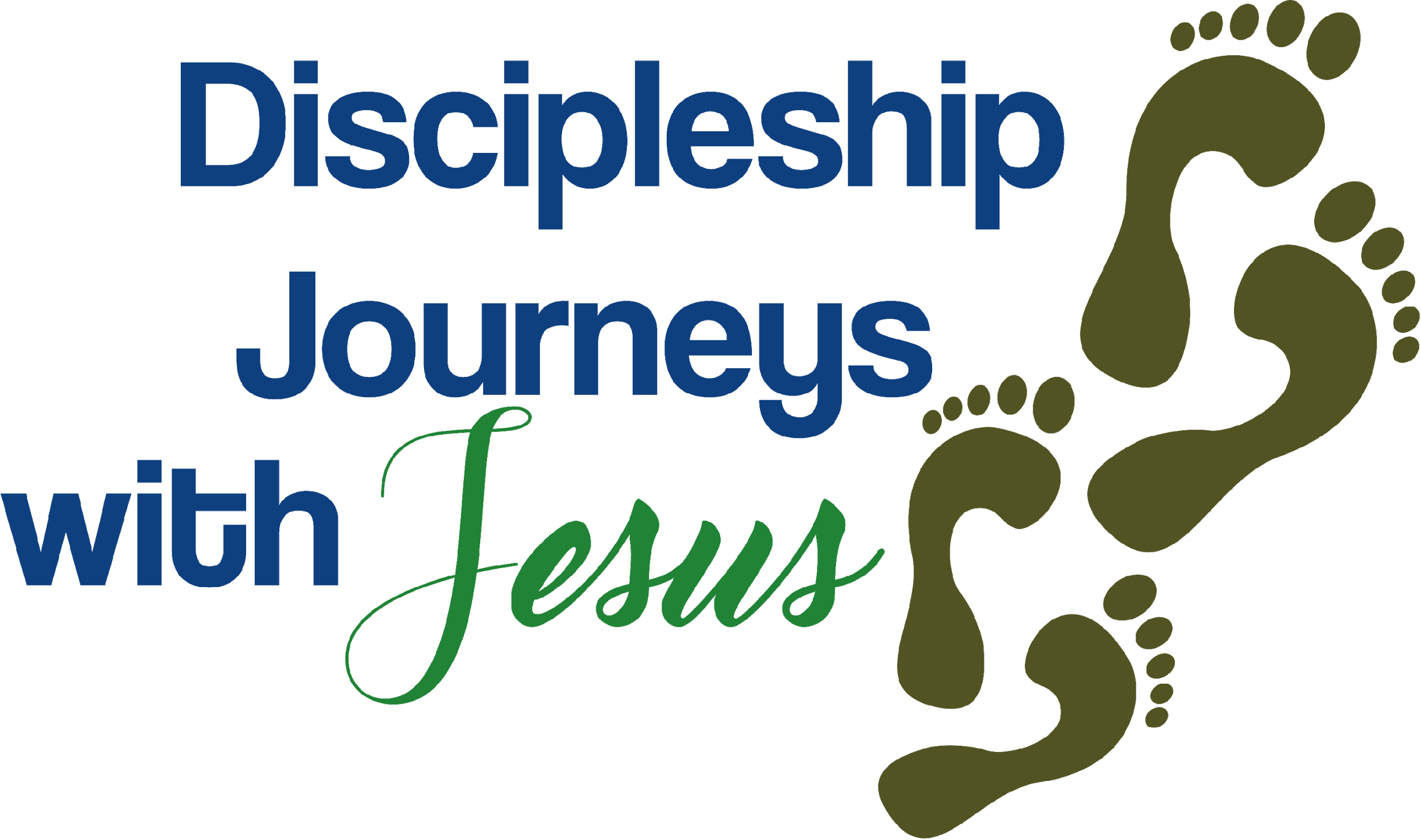 5 Reasons to be a 
   Disciple-maker 

	1. The joy of obeying   
      Jesus.
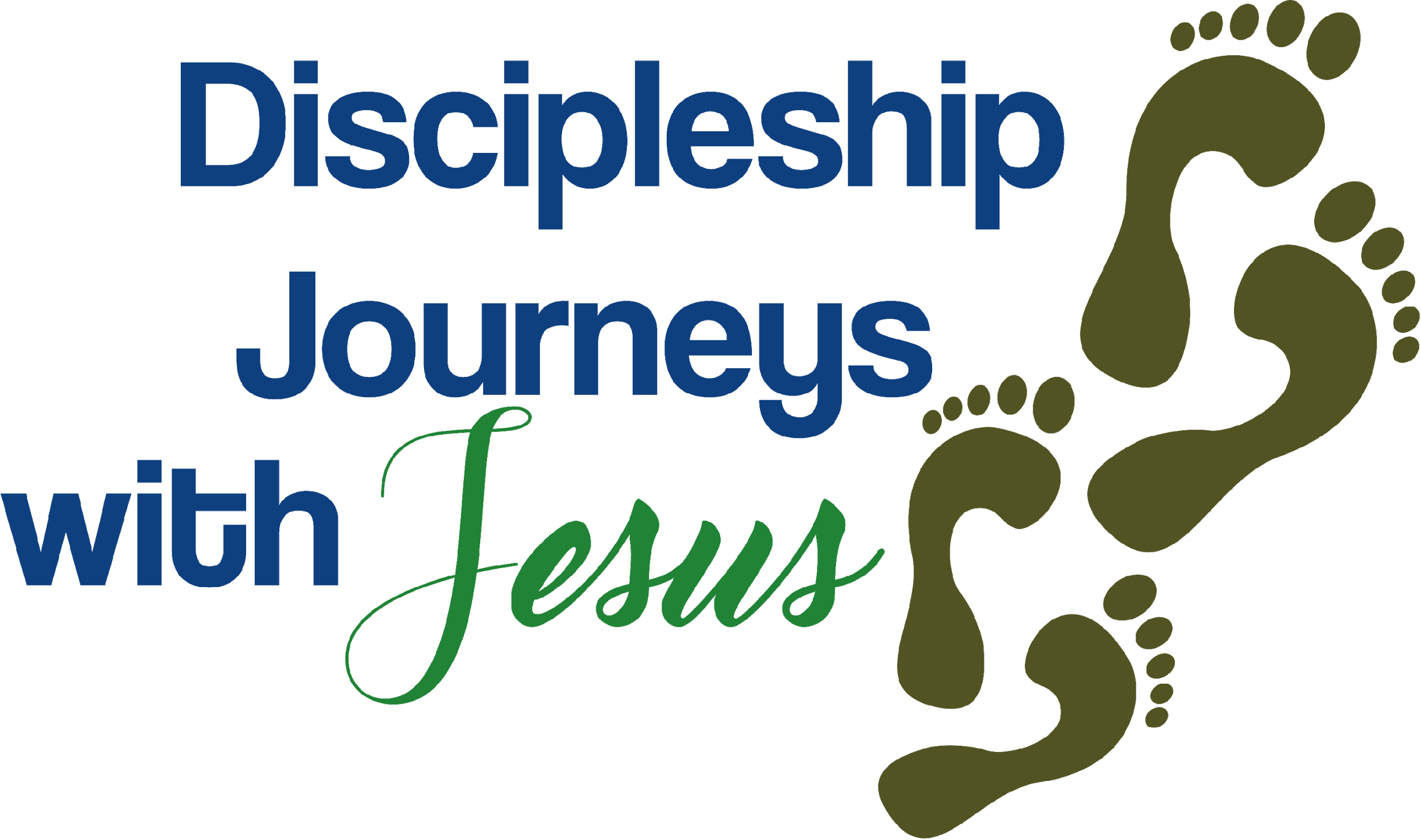 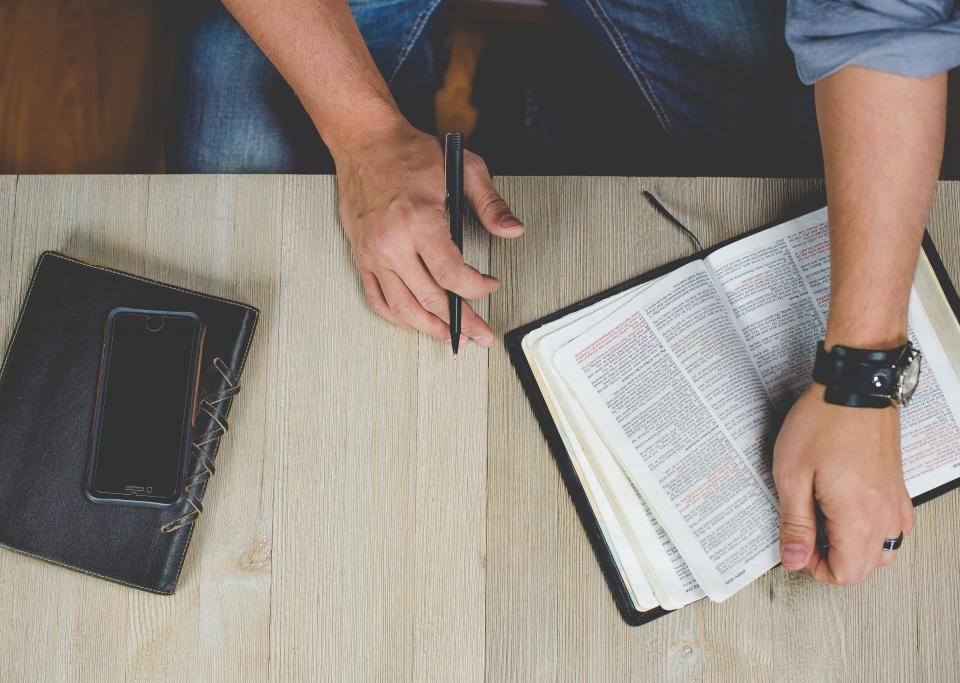 “By this we can be sure  that we have come to know Him:    if we keep His commandments.” 
(1 John 2:3 Berean Study Bible)
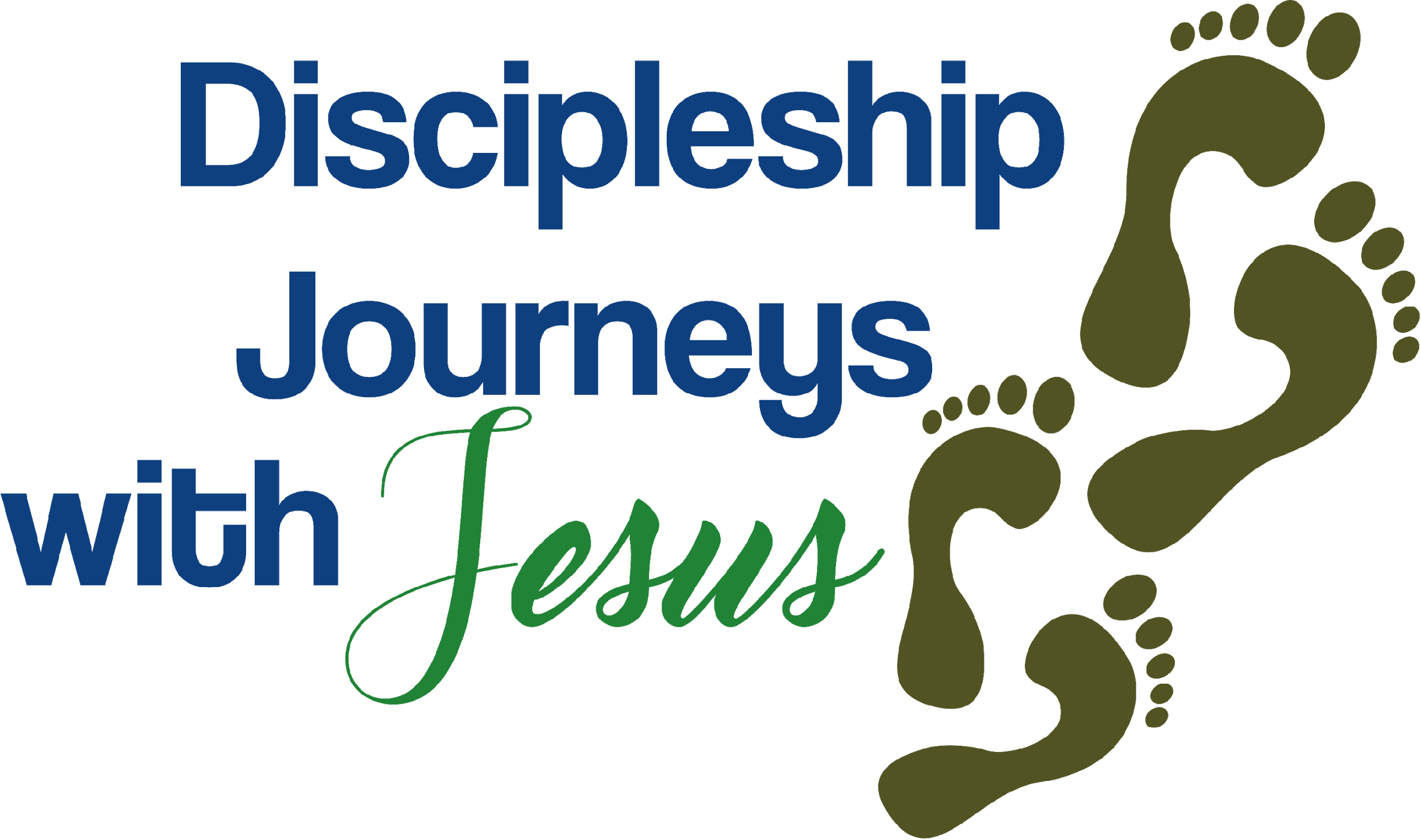 5 Reasons to be a 
   Disciple-maker 

	2. The joy of doing  
      what Jesus did.
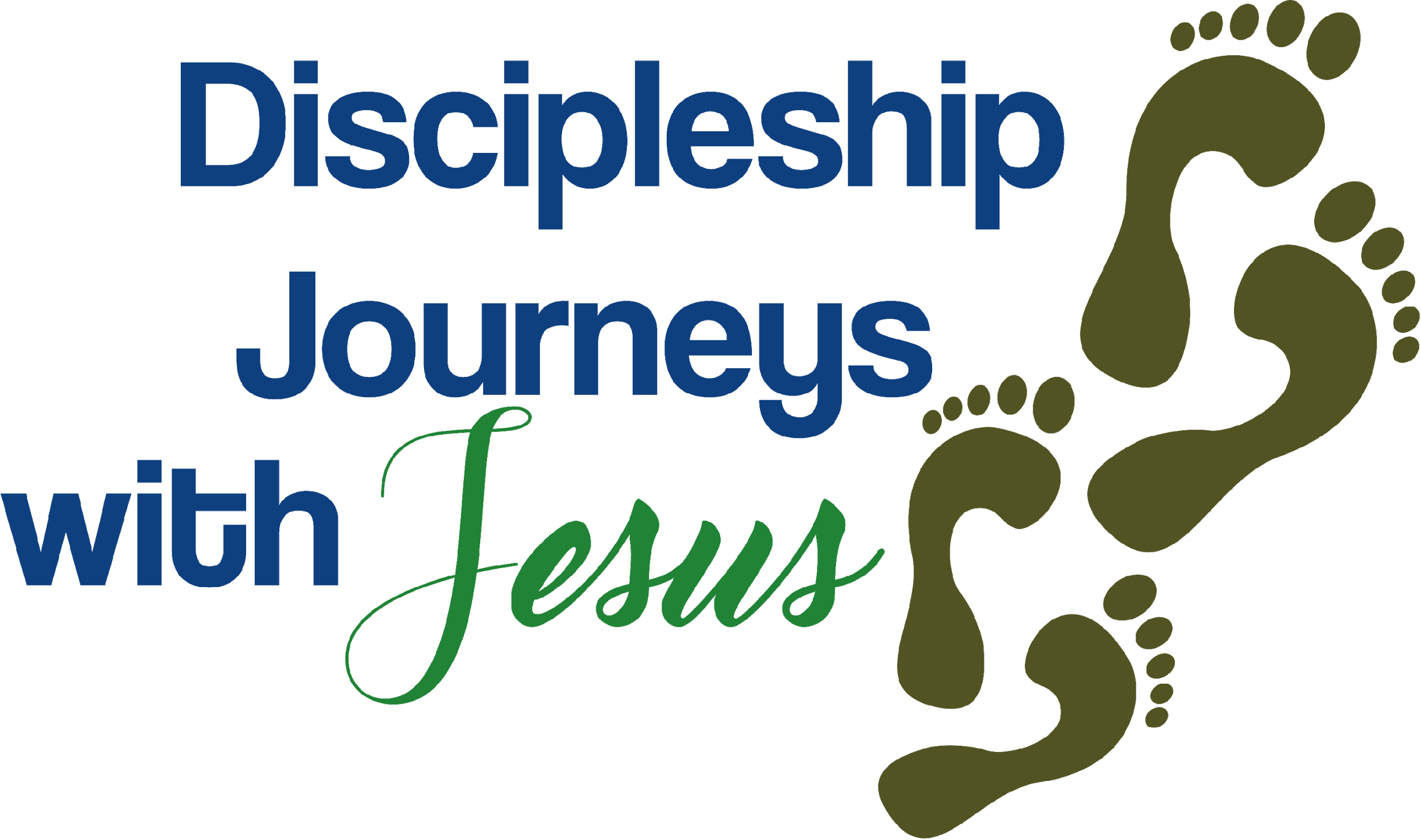 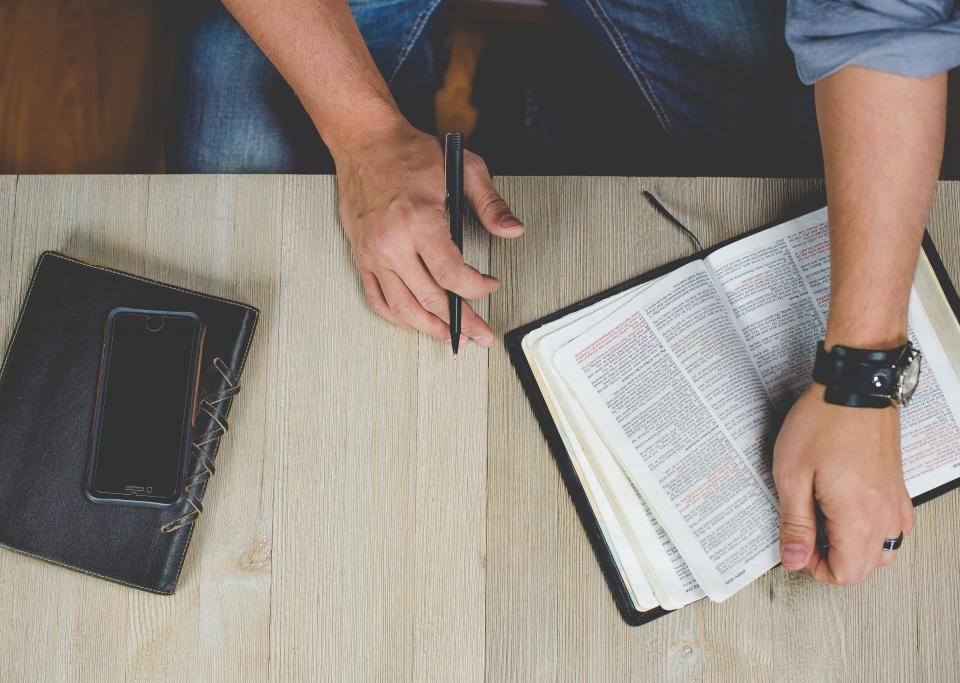 “At this point many of his disciples turned away and deserted him.”				 (John 6:66 NLT)
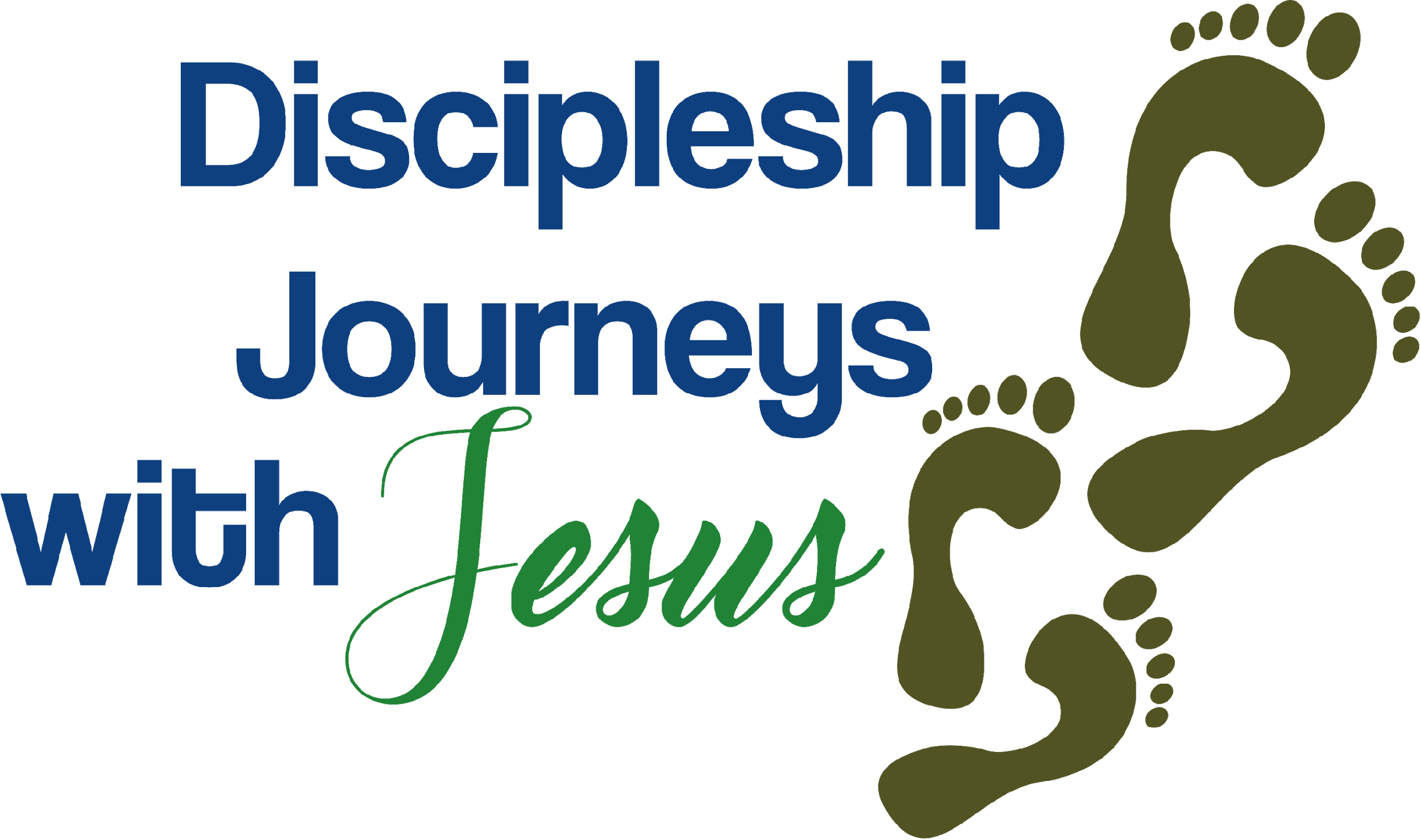 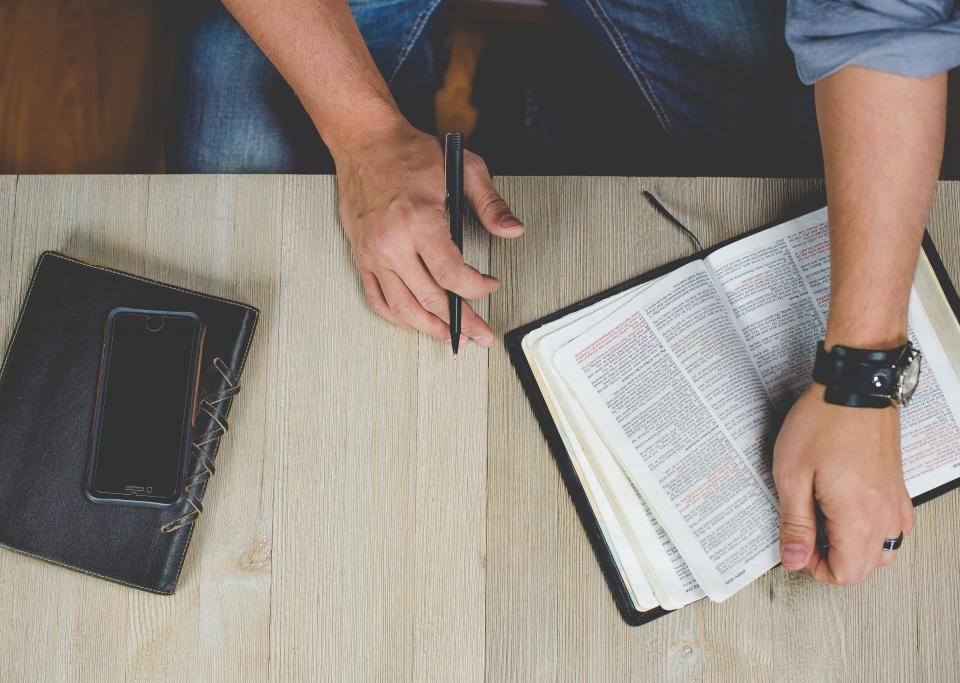 Others “turned the world upside down?”
 (Acts 17:6)
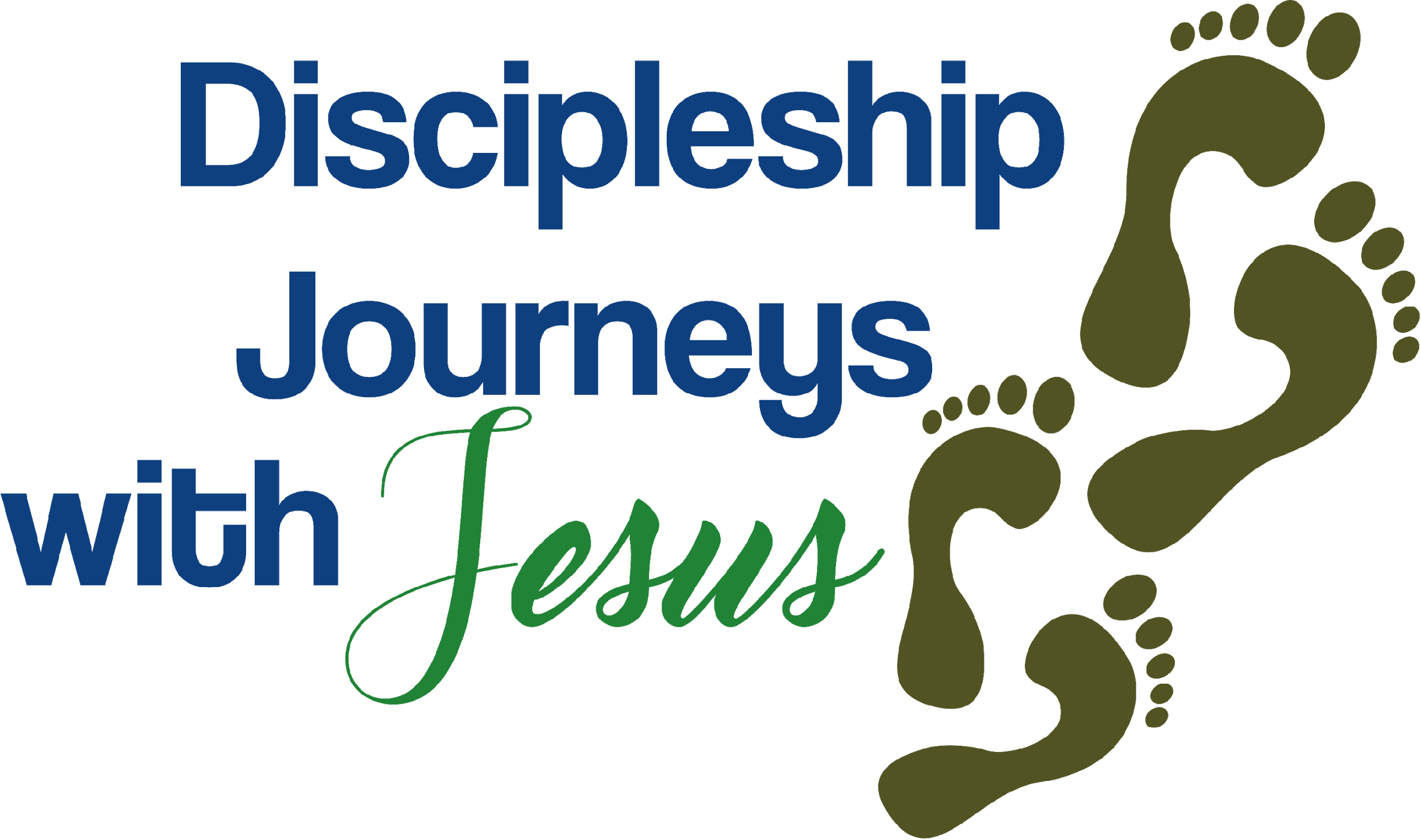 5 Reasons to be a 
 Disciple-maker 

	3. The joy of helping  
      others grow 
      spiritually.
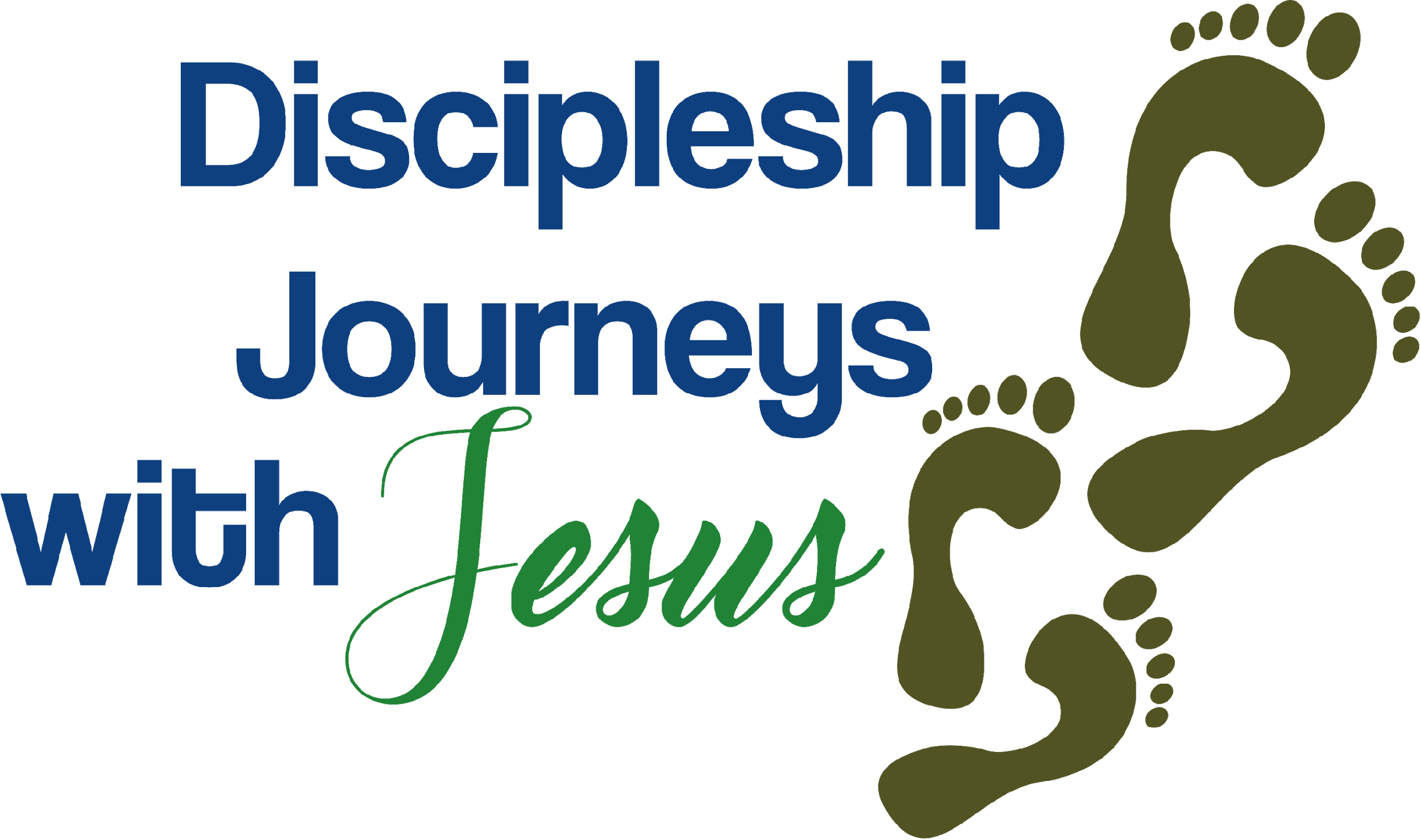 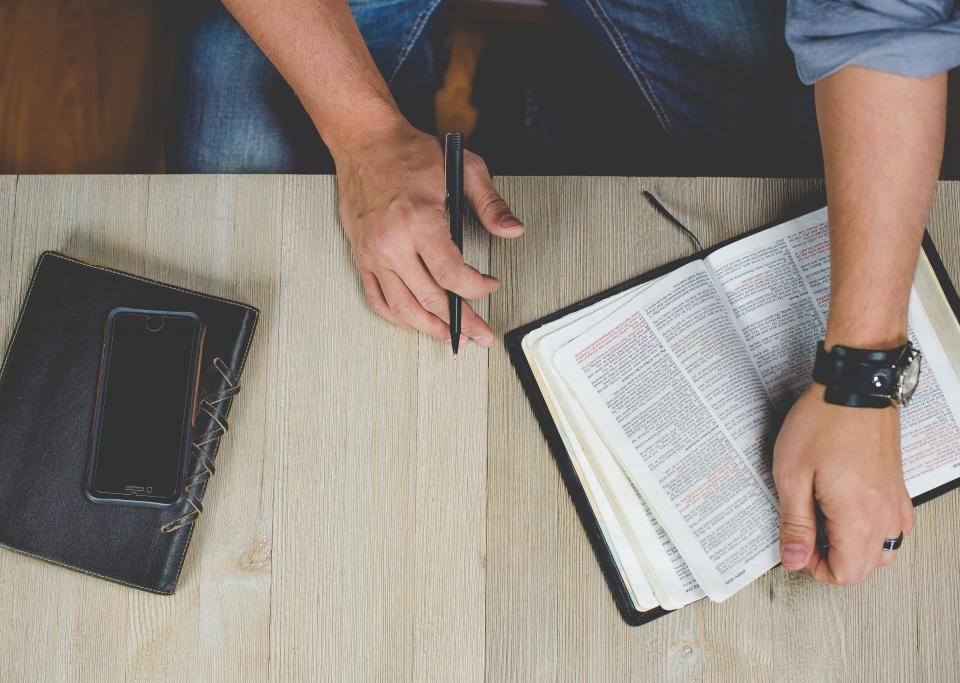 “I could have no greater joy than to hear that my children are following the truth.”
 (3 John 1:4 NLT)
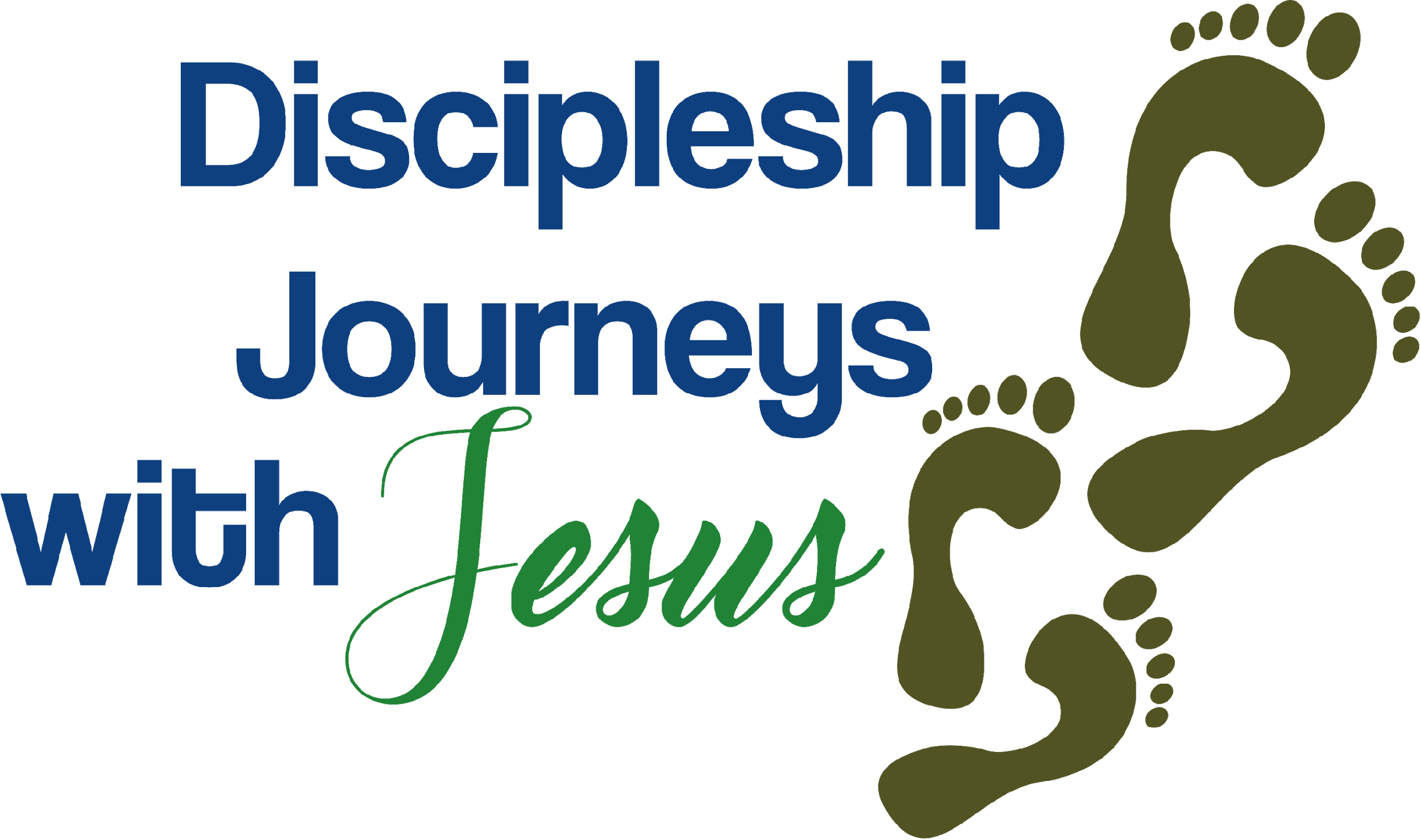 5 Reasons to be a    Disciple-maker 

	4. The joy of growing 
      by helping others 
      grow spiritually.
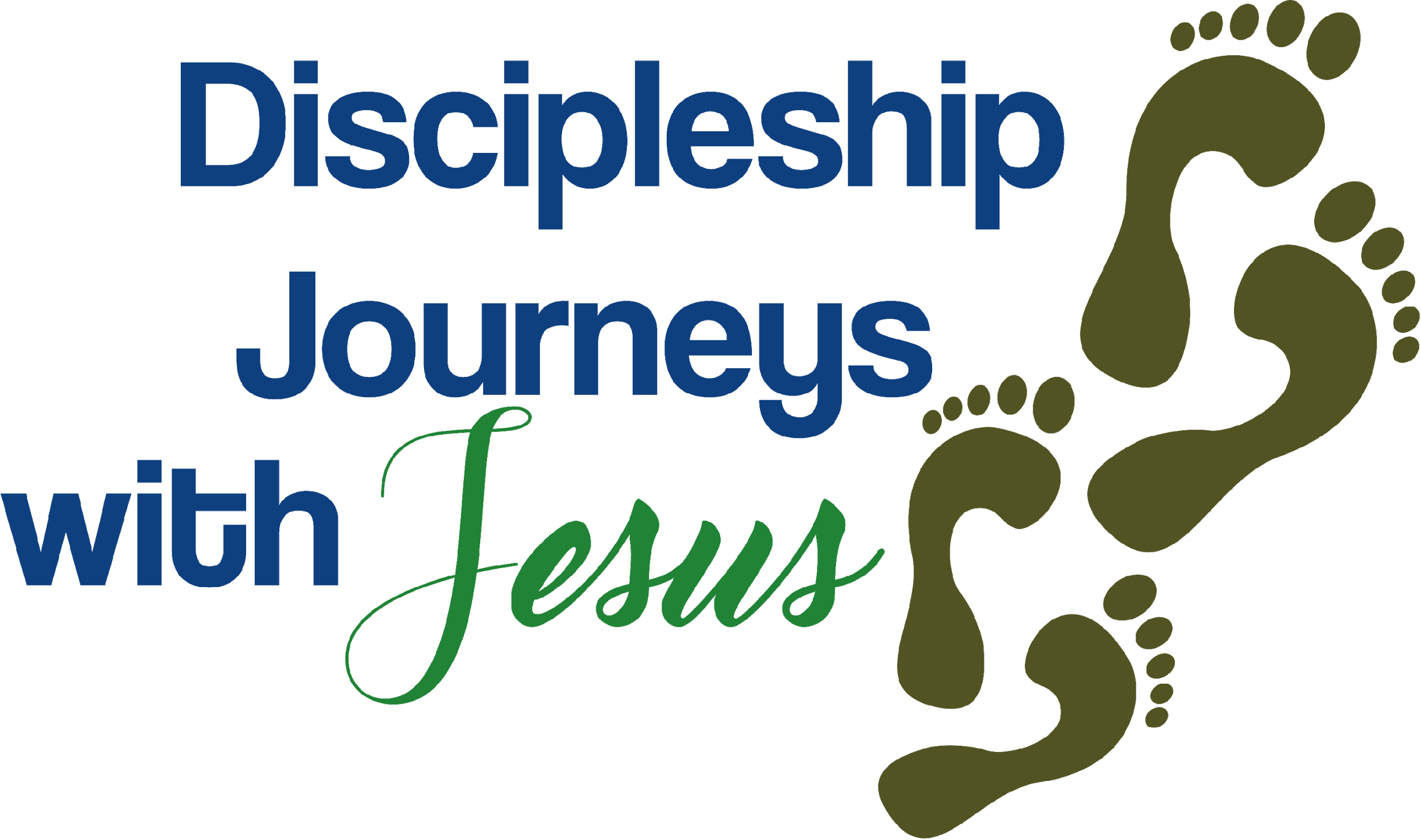 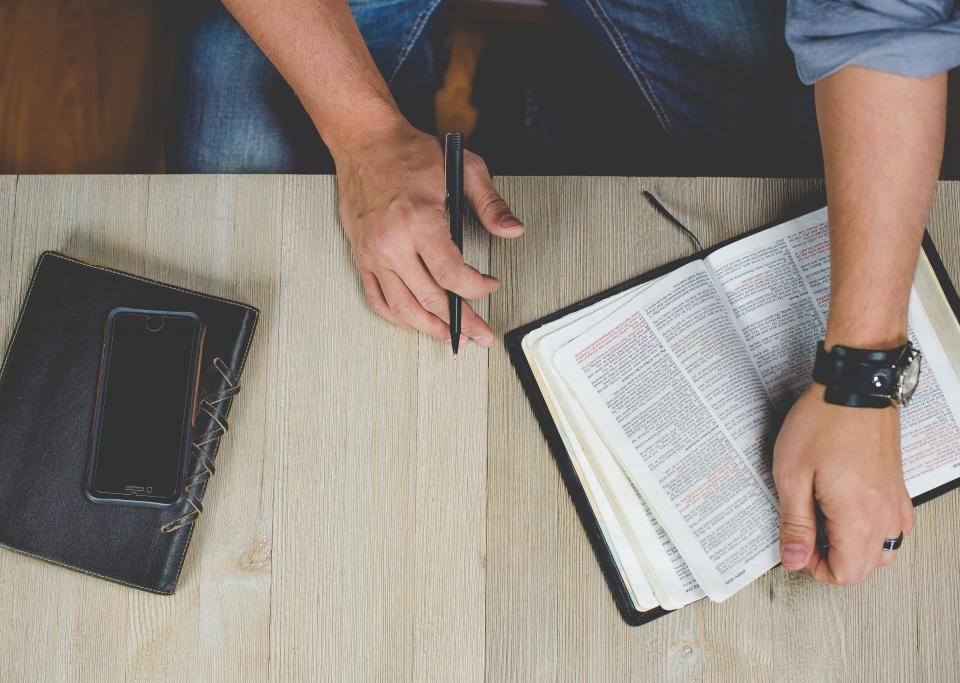 “By this we can be sure that we have come to know Him: if we keep His commandments.”  
 (1 John 2:3 Berean Study Bible)
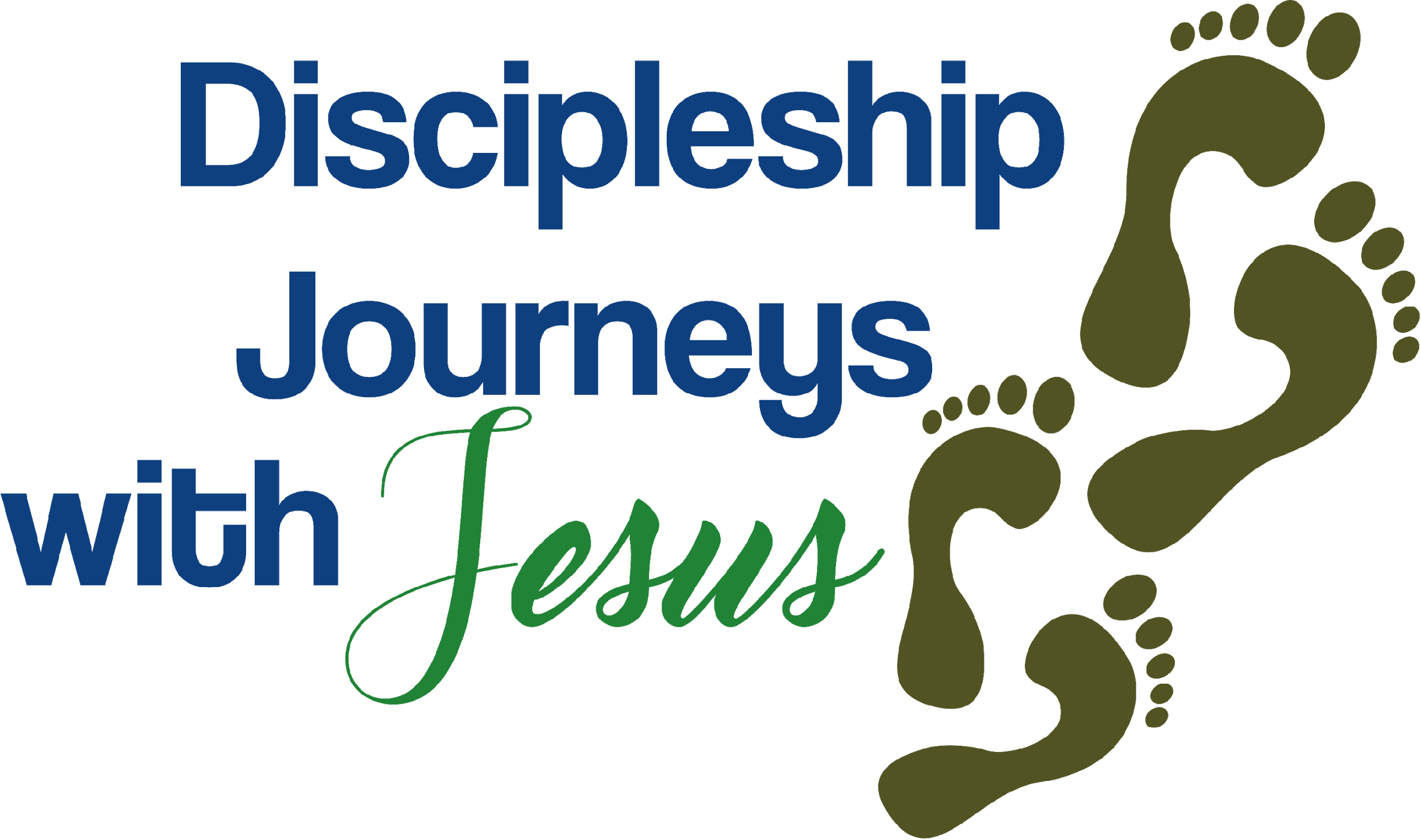 5 Reasons to be a 
 Disciple-maker 

	5. The joy of making 
      life count.
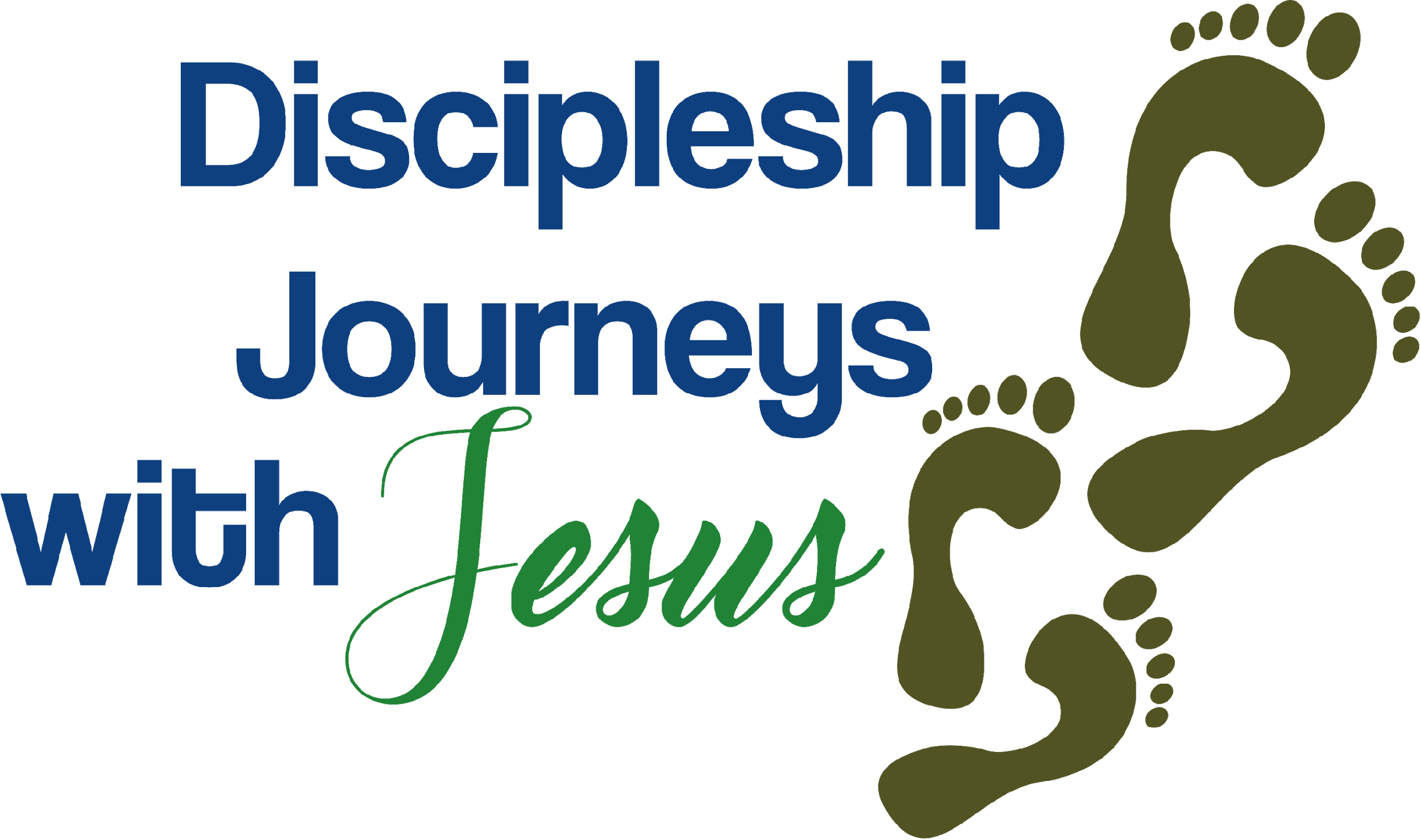 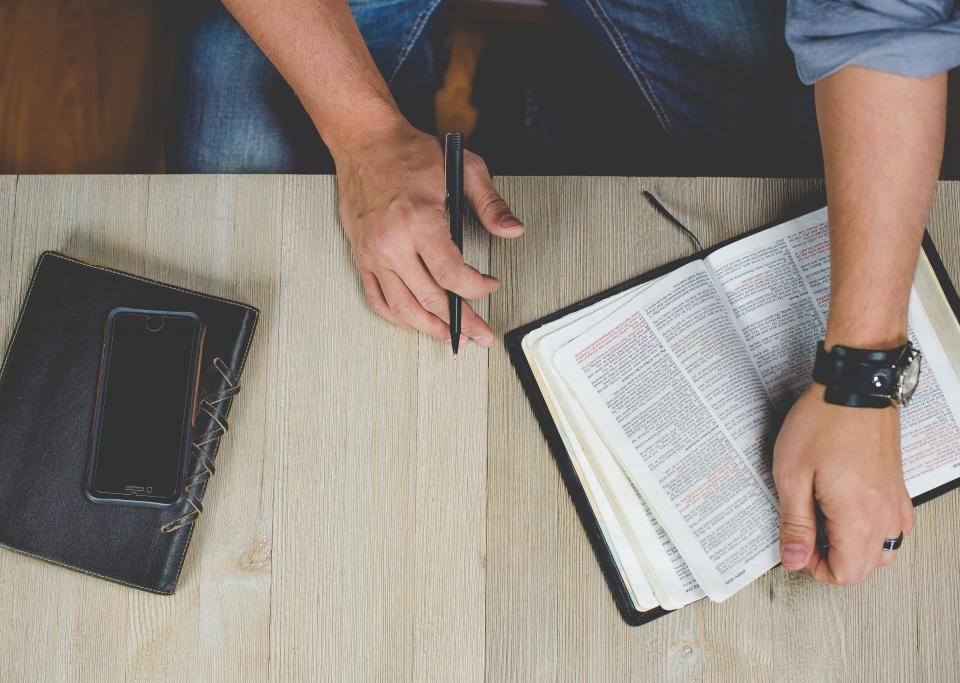 “Do not store up for yourselves treasures on earth, where moths and vermin destroy, and where thieves break in and steal. But store up for yourselves treasures in heaven
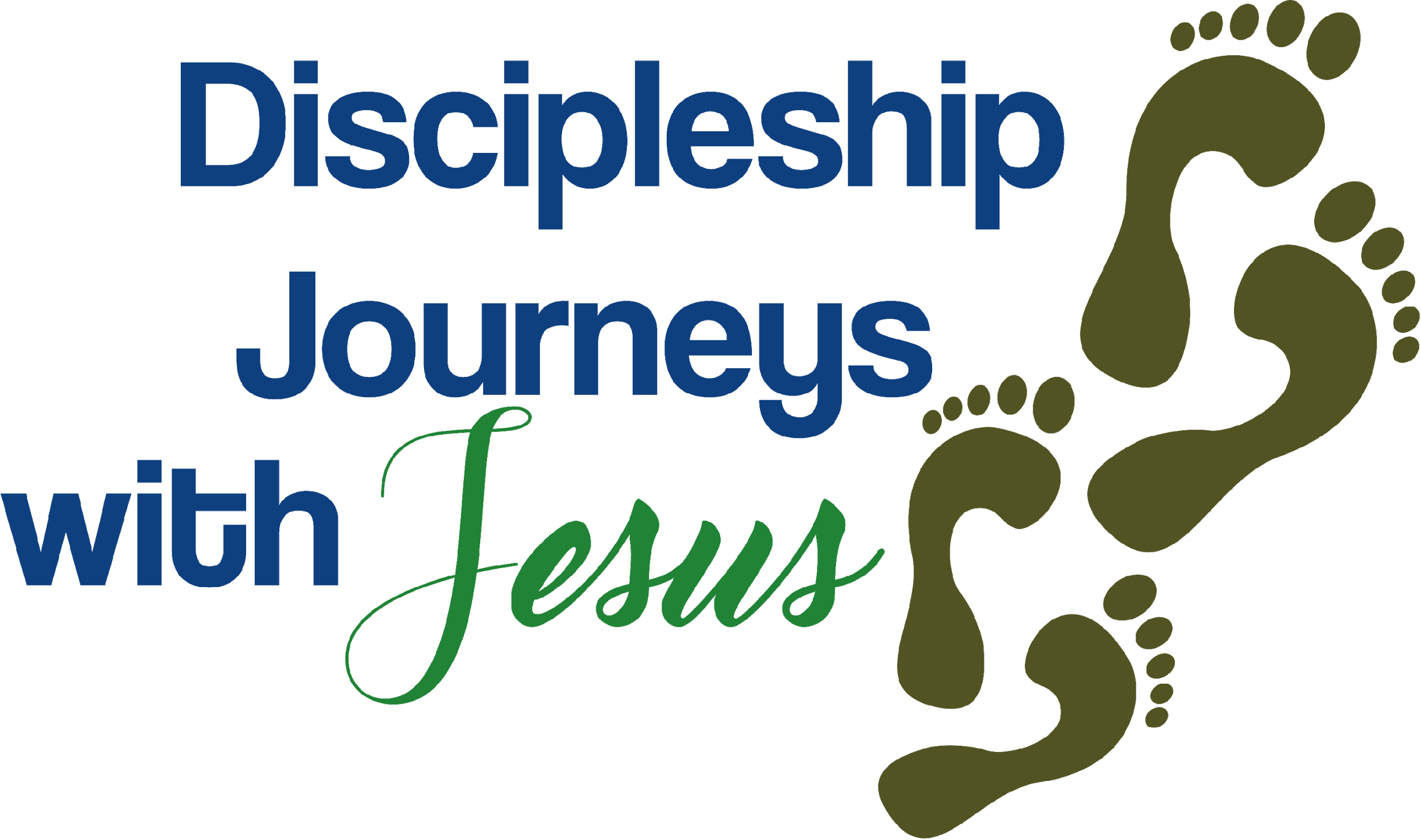 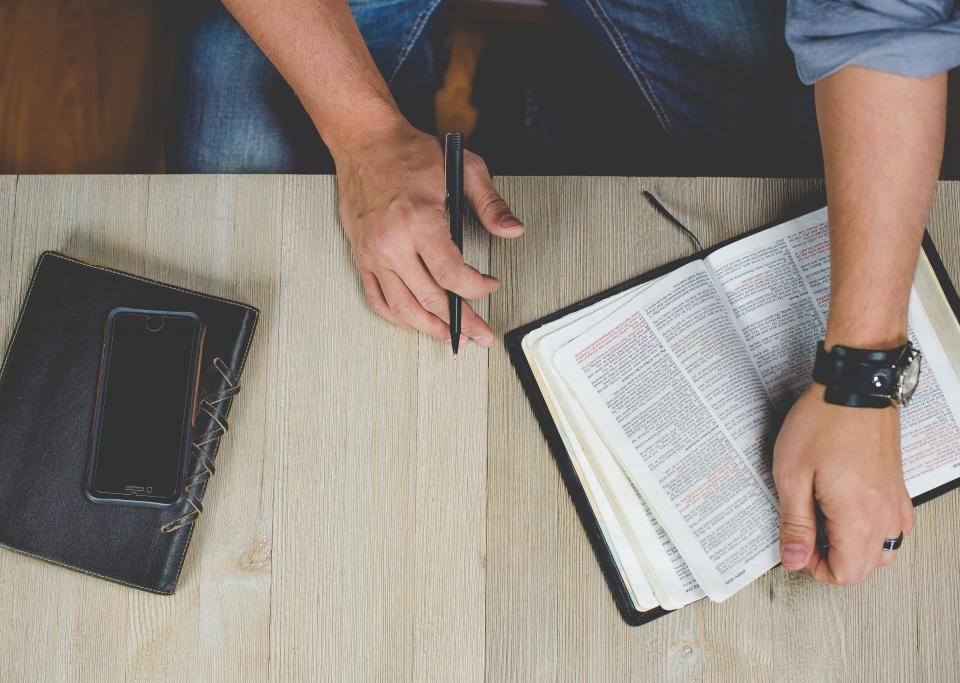 where moths and vermin do not destroy, and where thieves do not break in and steal. For where your treasure is, there your heart will be also.” 
(Matthew 6:19-20 NIV)
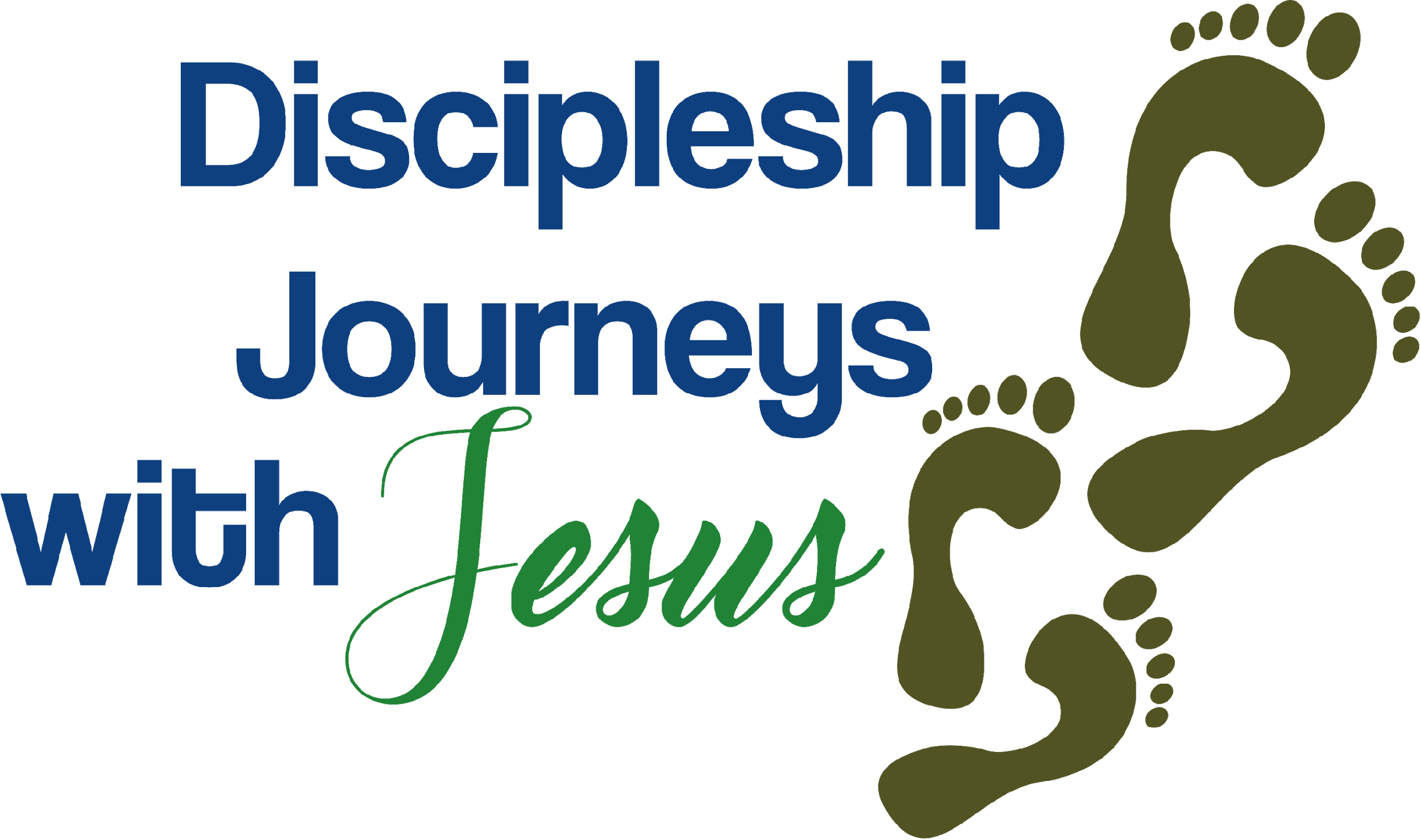 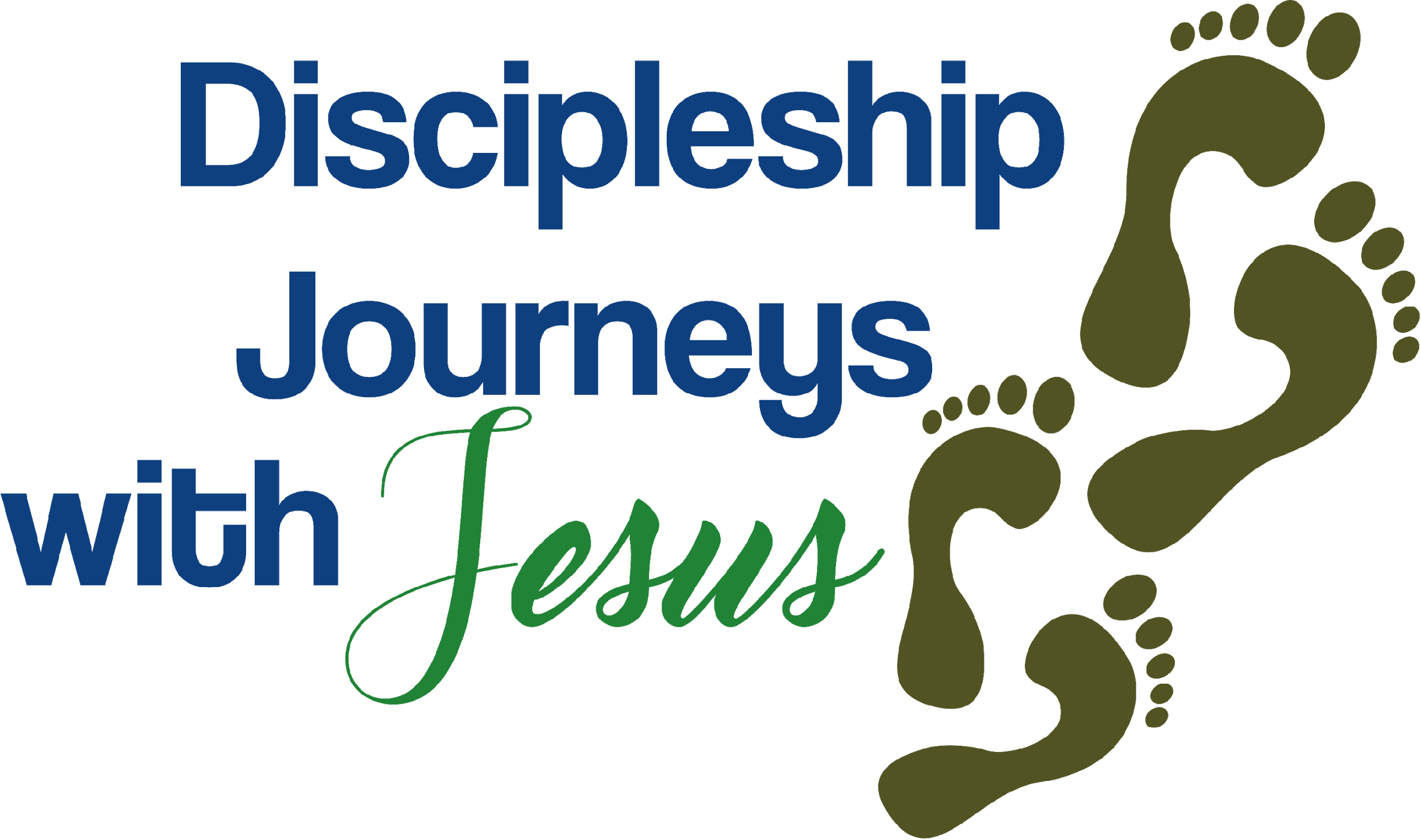